Computer VisionCSE 455More MatchingLinda ShapiroProfessor of Computer Science & EngineeringProfessor of Electrical Engineering
Review
Descriptors
Matching
2
Simple Normalized Descriptor
interest point              neighborhood around          normalized neighborhood
                                           interest  point                       around interest point
56   200
201 200
85  101  105
145    1
     0      1
116   100   96
201
The simple descriptor just subtracts the center value from each of the neighbors, including itself to normalize for lighting and exposure.

We can store this as a 1D vector to be efficient:  
      156 145 1 155 0 1 116 100 96
3
Properties of our Descriptor
Translation Invariant
Not scale invariant
Not rotation invariant
Somewhat invariant to lighting changes

Let’s look at the SIFT descriptor, because it is heavily used, even without using the SIFT key point detector.
It already solves the scale problem by computing at multiple scales and keeping track.
4
Rotation invariance
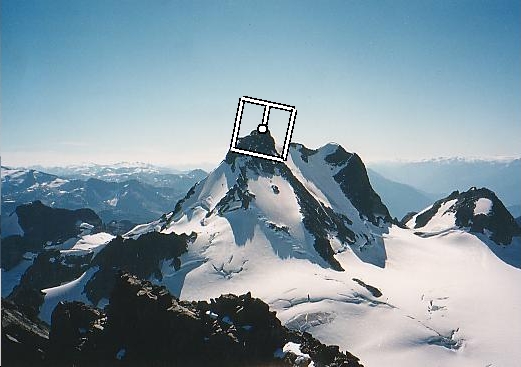 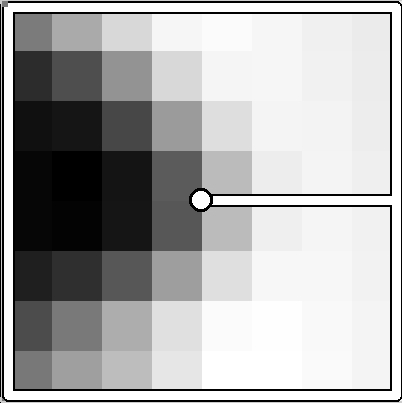 CSE 576: Computer Vision
Rotate patch according to its dominant gradient orientation
This puts the patches into a canonical orientation.
Image from Matthew Brown
Orientation Normalization
Compute orientation histogram
Select dominant orientation
Normalize: rotate to fixed orientation
[Lowe, SIFT, 1999]
p
2
0
T. Tuytelaars, B. Leibe
Once we have found the key points and a dominant orientation for each,

   we need to describe the (rotated and scaled) neighborhood about each.
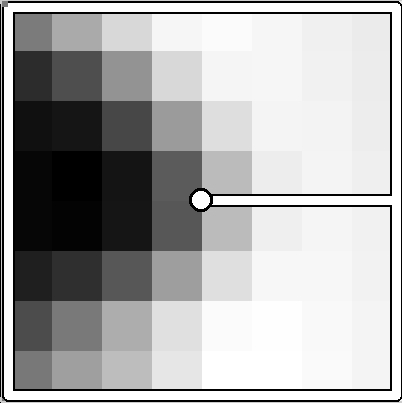 128-dimensional vector
SIFT descriptor
Full version
Divide the 16x16 window into a 4x4 grid of cells (2x2 case shown below)
Compute an orientation histogram for each cell
16 cells * 8 orientations = 128 dimensional descriptor
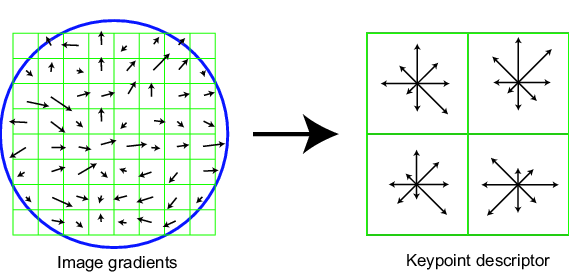 8
Adapted from slide by David Lowe
SIFT descriptor
Full version
Divide the 16x16 window into a 4x4 grid of cells
Compute an orientation histogram for each cell
16 cells * 8 orientations = 128 dimensional descriptor
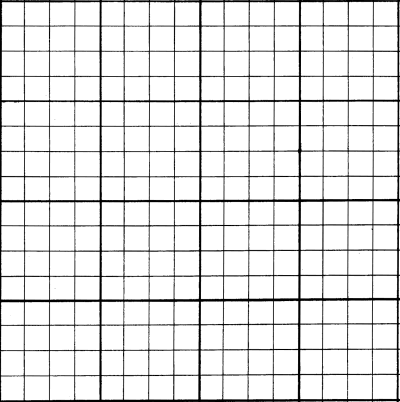 8        8         . . .                      8
9
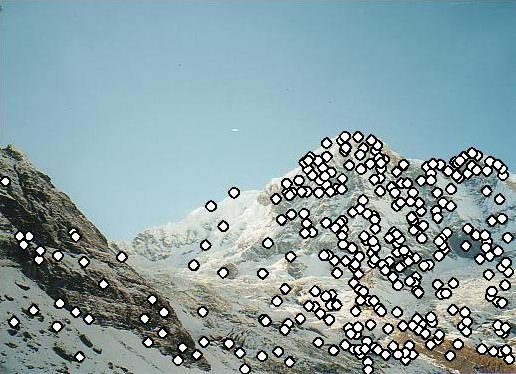 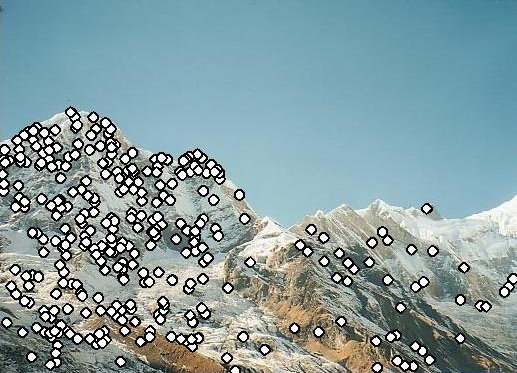 Matching with Features
Detect feature points in both images
10
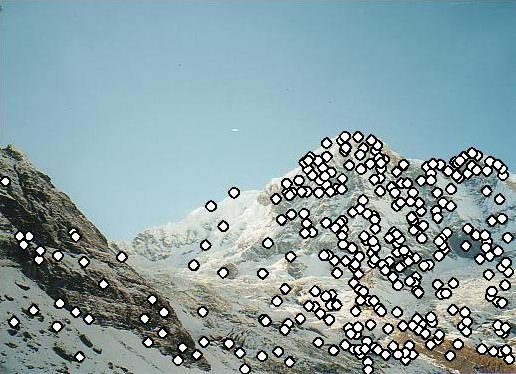 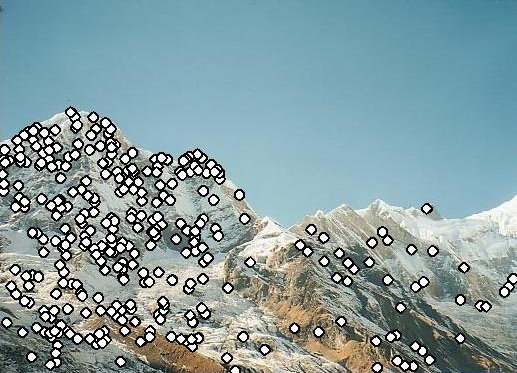 Matching with Features
Detect feature points in both images
Find corresponding pairs
11
Find the best matches
For each descriptor a in A, find its best match b in B






And store it in a vector of matches
Note: this is abstract; see code for details.
A                               B                                         M
i       j
i
j
12
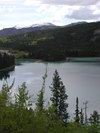 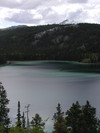 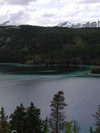 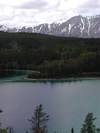 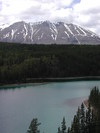 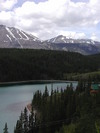 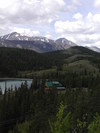 Larger Goal: Combine two or more overlapping images to make one larger image
Add example
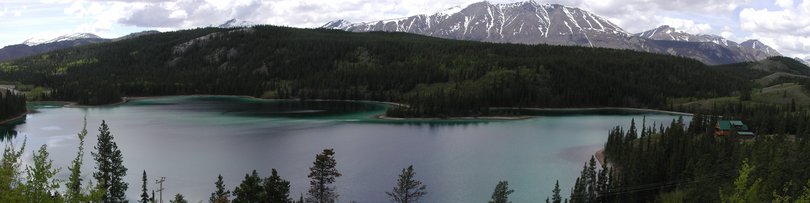 13
Slide credit: Vaibhav Vaish
Simple case: translations
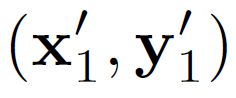 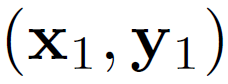 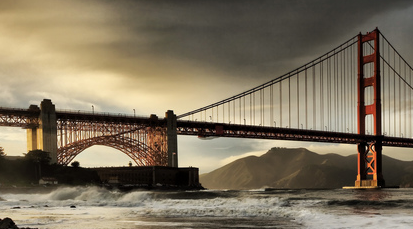 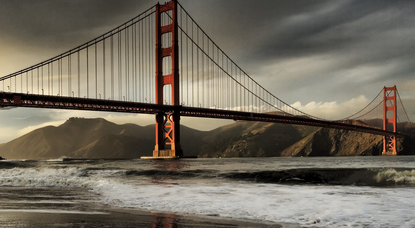 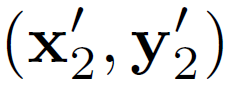 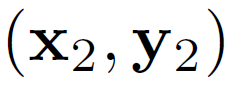 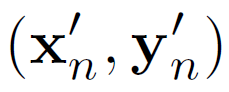 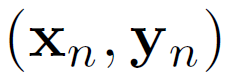 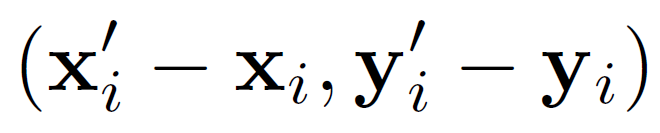 Displacement of match i  =
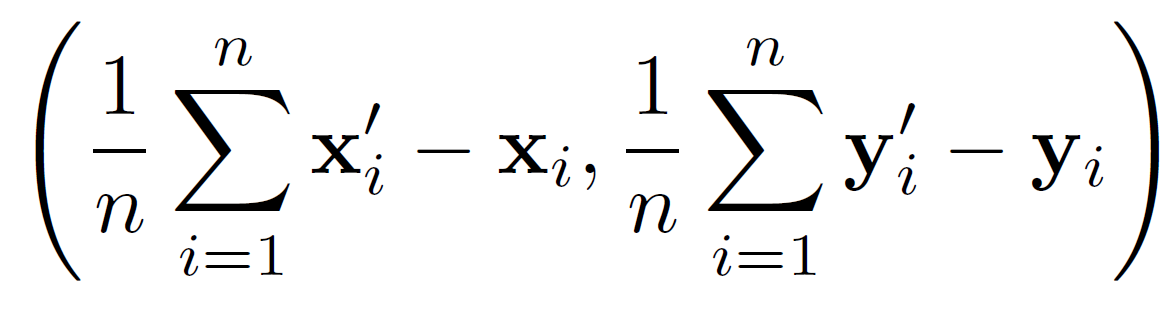 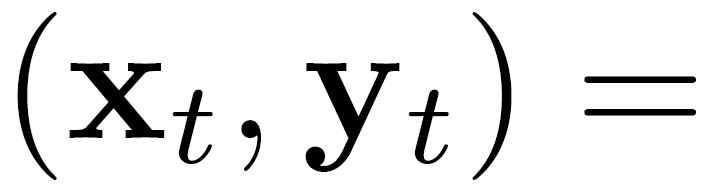 Mean displacement =
14
Solving for translations
Using least squares
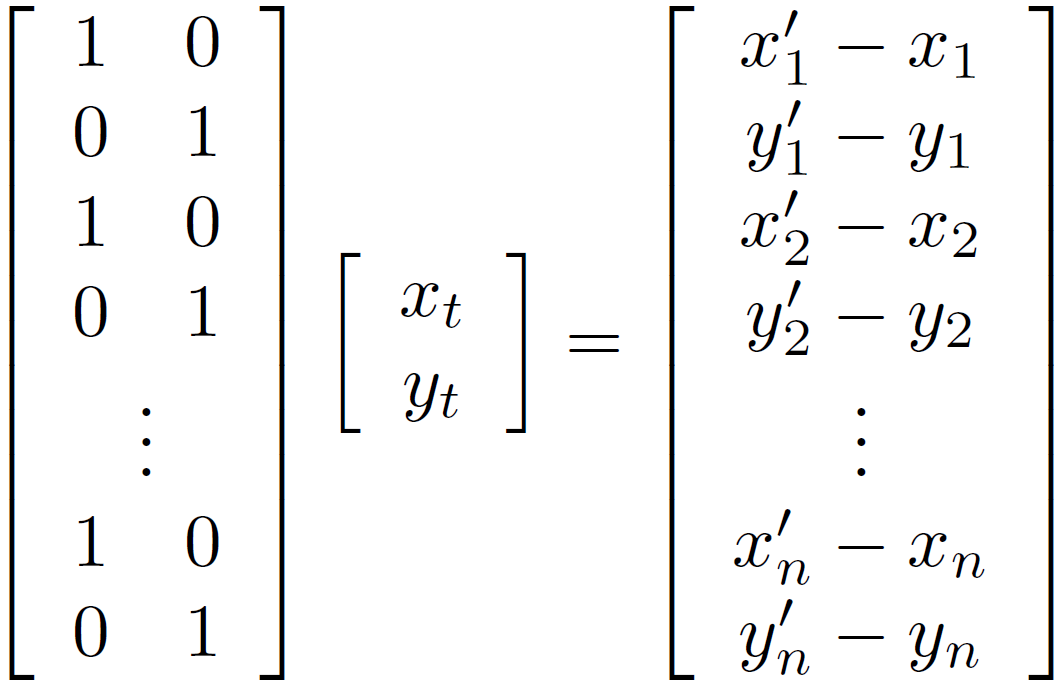 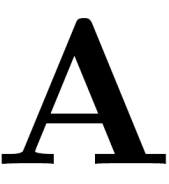 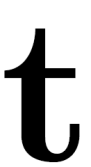 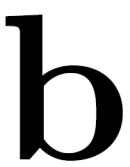 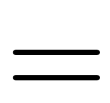 2n x 2
2 x 1
2n x 1
15
Least squares
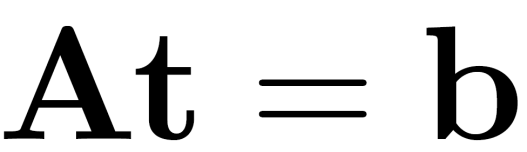 Find t that minimizes 


To solve, form the normal equations
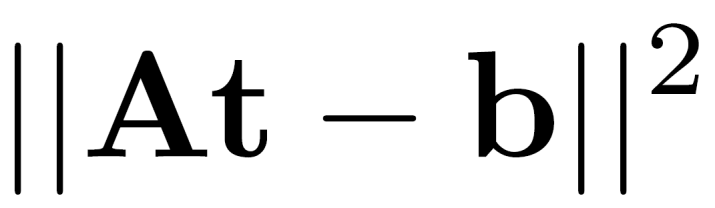 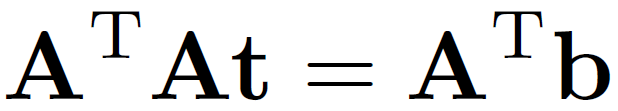 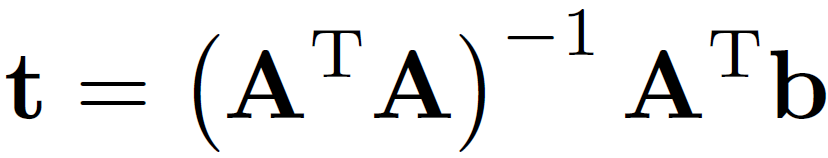 16
Affine transformations
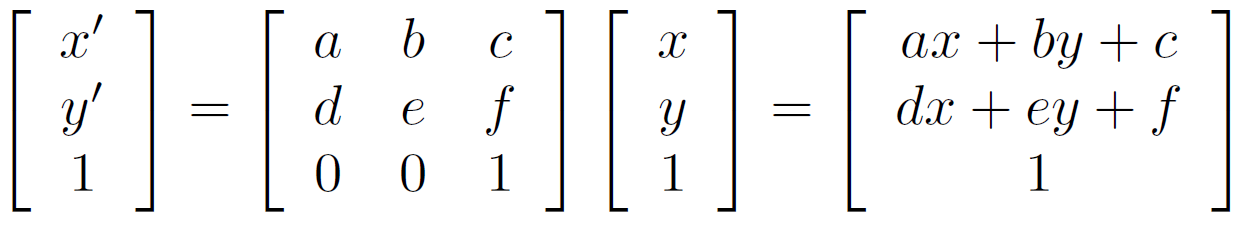 How many unknowns?
How many equations per match?
x´ = ax + by + c;   y´ = dx + ey +f
How many matches do we need?
17
Affine transformations
Residuals:



Cost function:
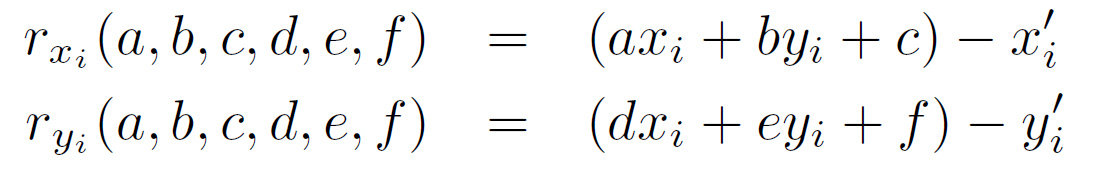 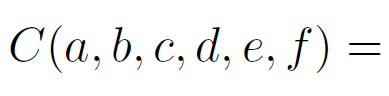 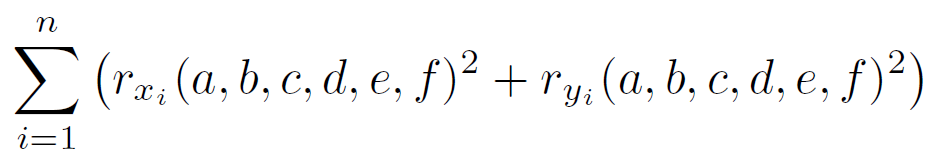 18
Affine transformations
Matrix form
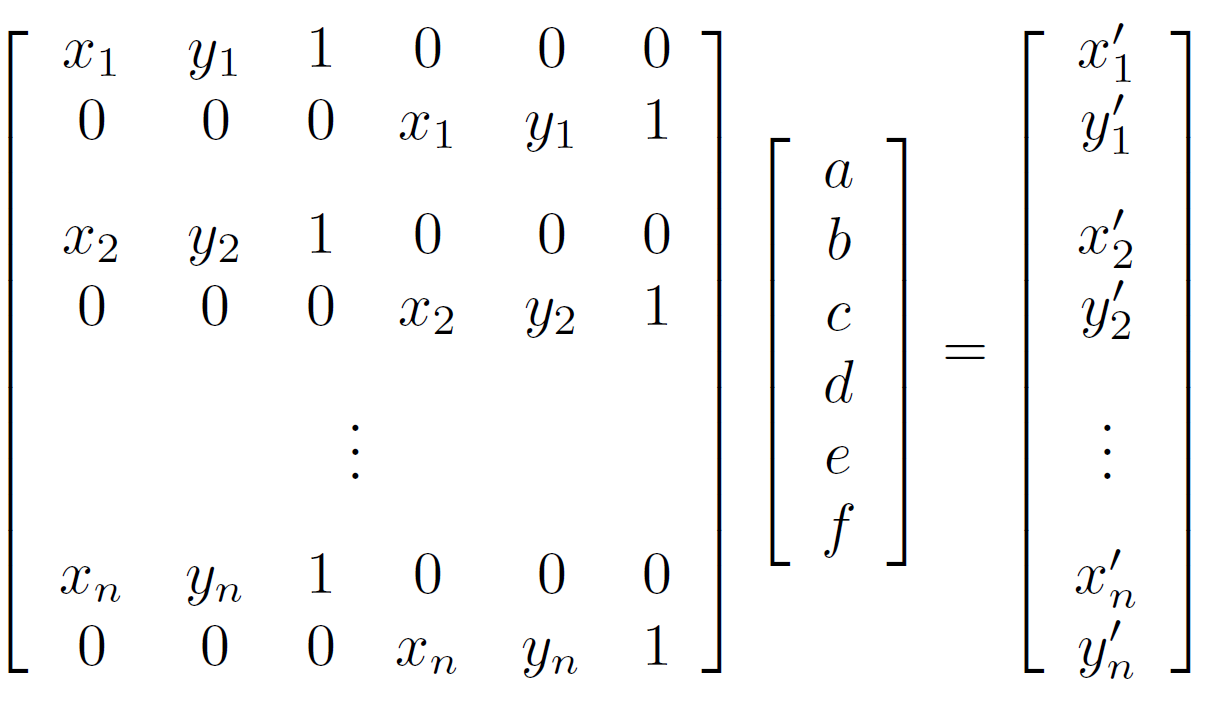 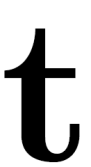 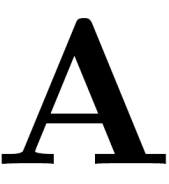 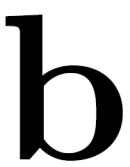 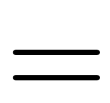 6 x 1
2n x 1
2n x 6
19
Solving for homographies
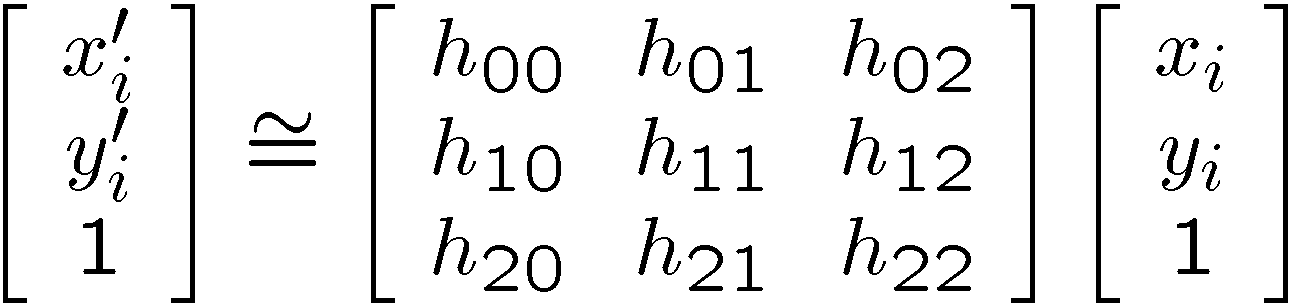 Why is this now a variable and not just 1?
A homography is a projective object, in that it has no scale.
    It is represented by the above matrix, up to scale.

One way of fixing the scale is to set one of the coordinates to 1,
     though that choice is arbitrary.

But that’s what most people do and your assignment code does.
20
Solving for homographies
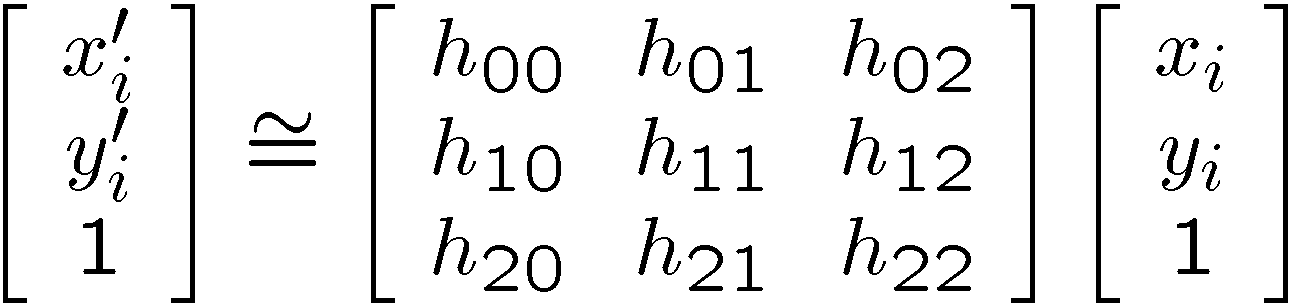 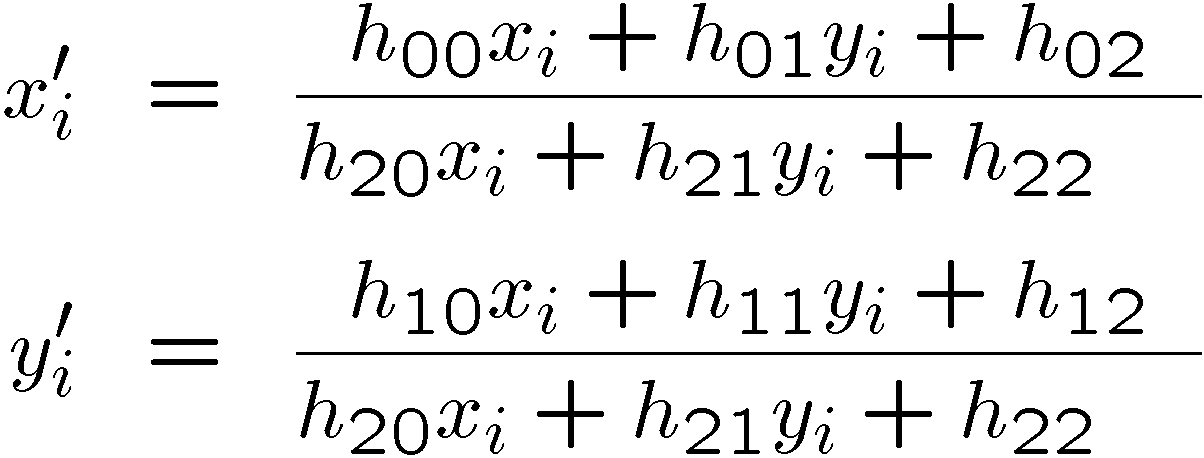 Why the division?
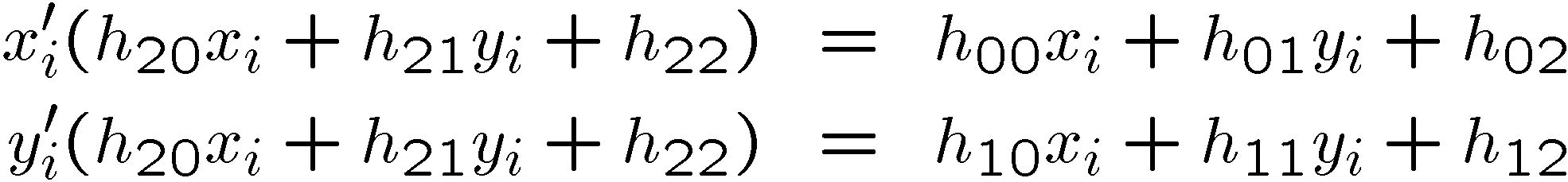 21
Solving for homographies
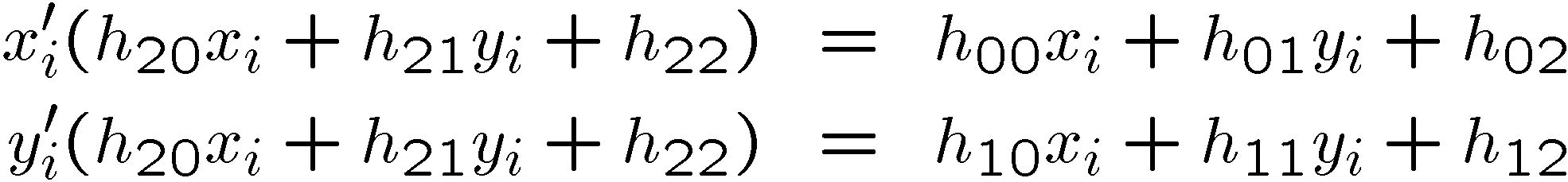 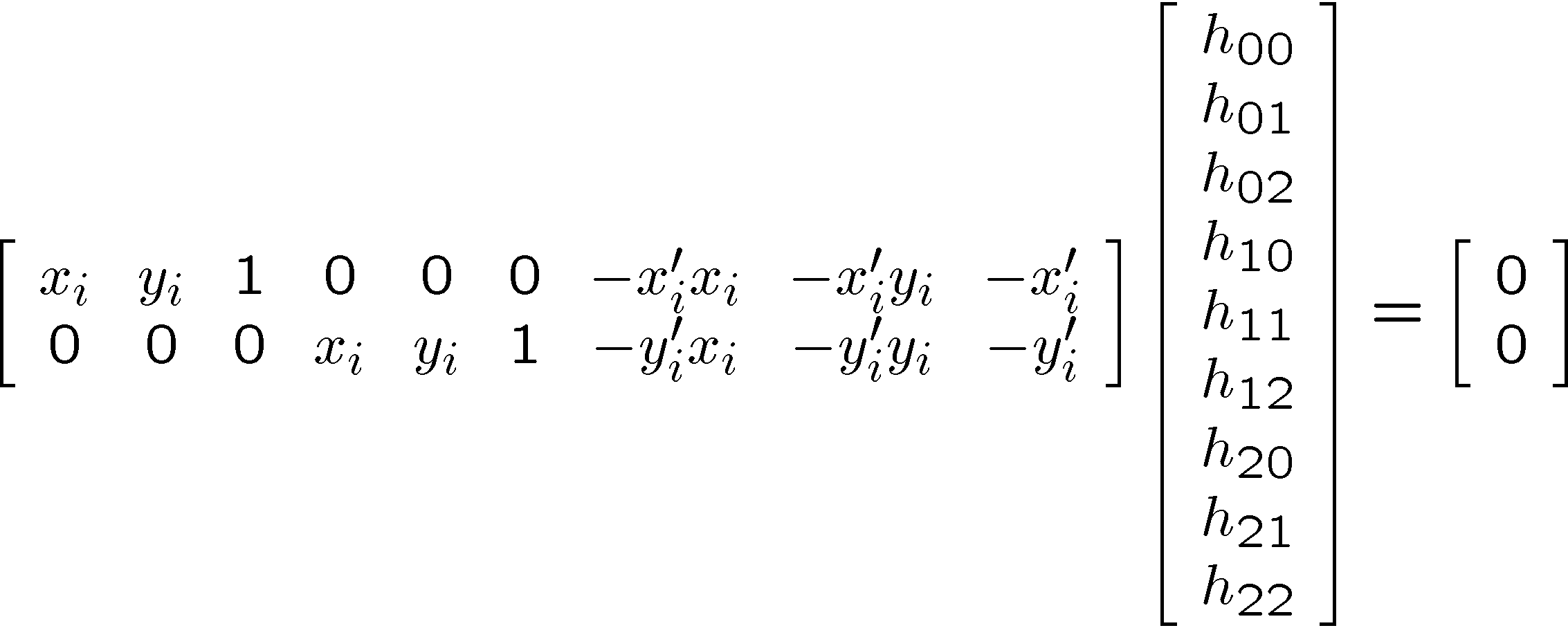 This is just for one pair of points.
22
Direct Linear Transforms (n points)
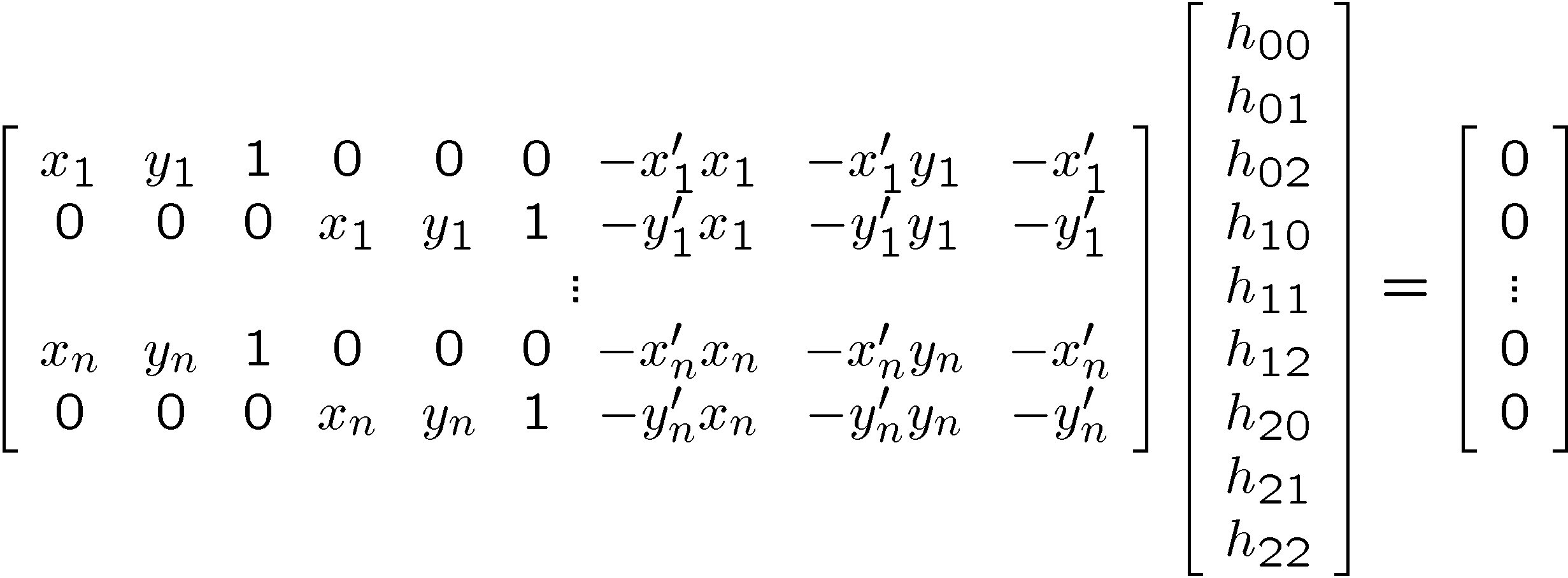 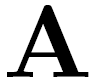 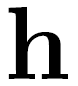 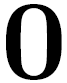 2n × 9
2n
9
Defines a least squares problem:
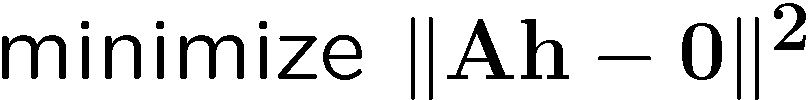 Since        is only defined up to scale, solve for unit vector
Solution:        = eigenvector of                with smallest eigenvalue
Works with 4 or more points
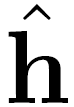 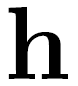 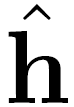 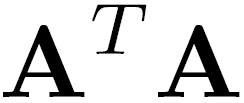 23
Direct Linear Transforms
Why could we not solve for the homography in exactly the same way we did for the affine transform, ie.
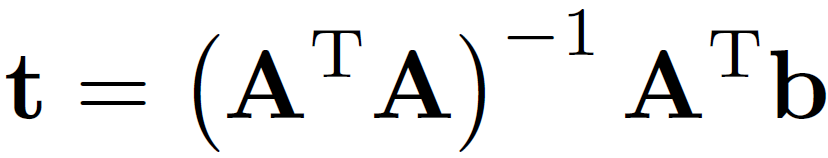 24
Answer from Sameer Agarwal(Dr. Rome in a Day)
For an affine transform, we have equations of the form Axi + b = yi, solvable by linear regression.  
For the homography, the equation is of the form
      Hx̃i      ̴    ỹi       (homogeneous coordinates)
and the   ̴ means it holds only up to scale. The affine solution does not hold.
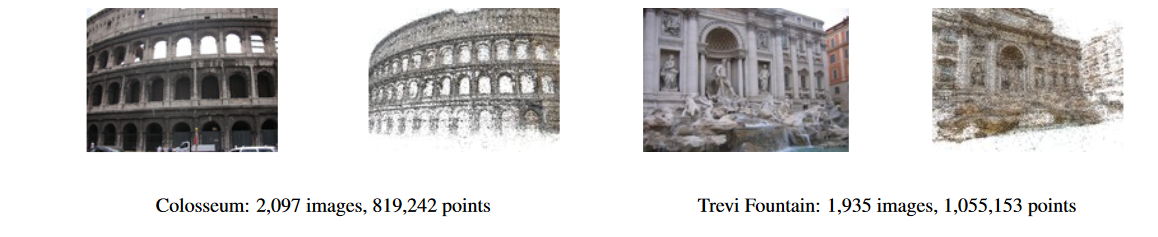 25
Matching features
What do we do about the “bad” matches?
26
RAndom SAmple Consensus
Select one match, count inliers
Inliers: matches that agree with a given match or (later) homography
27
RAndom SAmple Consensus
Select one match, count inliers
28
Least squares fit (from inliers)
Find “average” translation vector
29
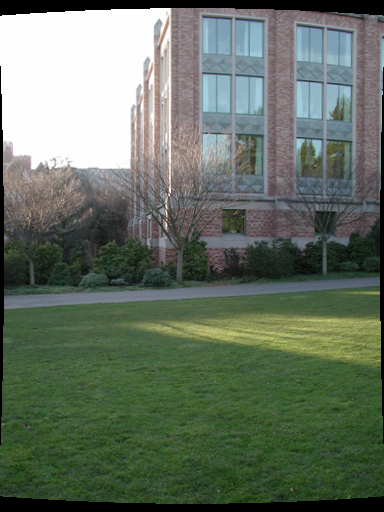 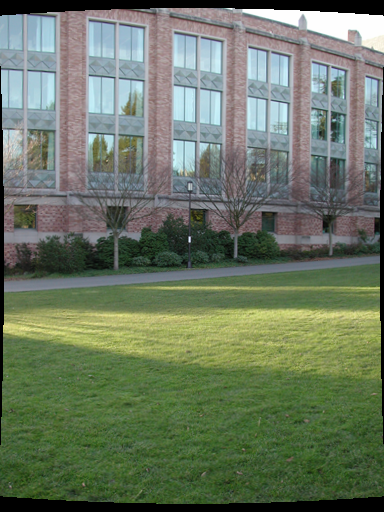 30
RANSAC for estimating homography
RANSAC loop:
Select four feature pairs (at random)
Compute homography H (exact)
Compute inliers where ||pi´, H pi|| < ε
Keep largest set of inliers
Re-compute least-squares H estimate using all of the inliers
31
Simple example: fit a line
Rather than homography H (8 numbers) fit y=ax+b (2 numbers a, b) to 2D pairs
32
32
Simple example: fit a line
Pick 2 points
Fit line
Count inliers
3 inliers
33
33
Simple example: fit a line
Pick 2 points
Fit line
Count inliers
4 inliers
34
34
Simple example: fit a line
Pick 2 points
Fit line
Count inliers
9 inliers
35
35
Simple example: fit a line
Pick 2 points
Fit line
Count inliers
8 inliers
36
36
Simple example: fit a line
Use biggest set of inliers
Do least-square fit
37
37
What still needs to be fixed?
The planar projections may not work so well
Your homework has extra credit for using cylindrical projections instead.
Here’s the idea.
38
Panorama algorithm:
Find corners in both imagesCalculate descriptorsMatch descriptorsRANSAC to find homographyStitch together images with homography
Stitching panoramas:
We know homography is right choice under certain assumption:
Assume we are taking multiple images of planar object
3D
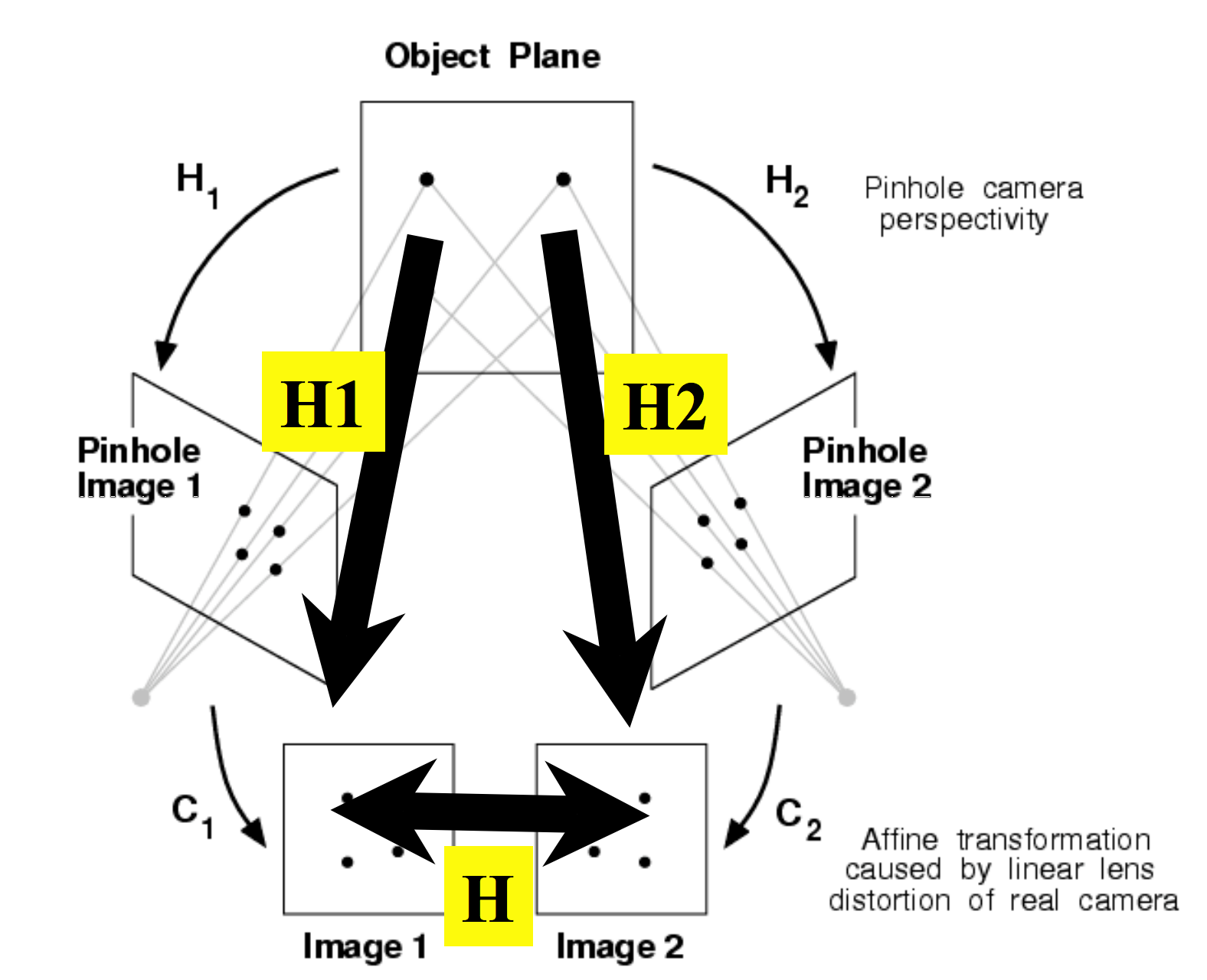 homography H
In practice:
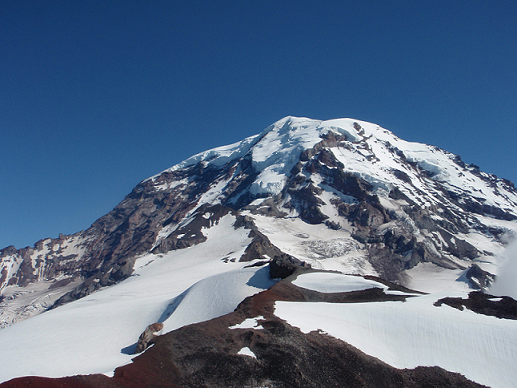 In practice:
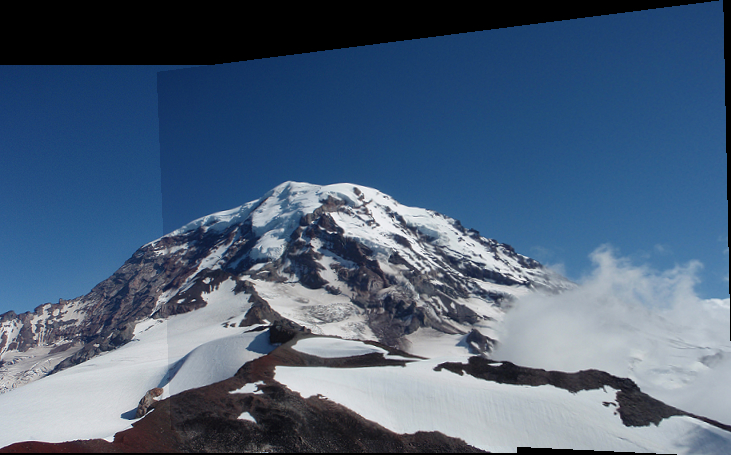 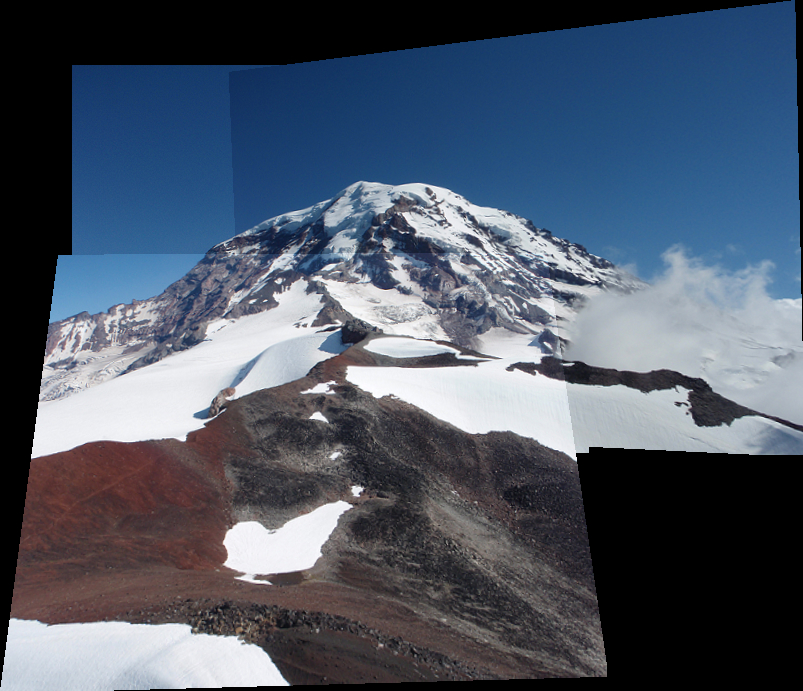 In practice:
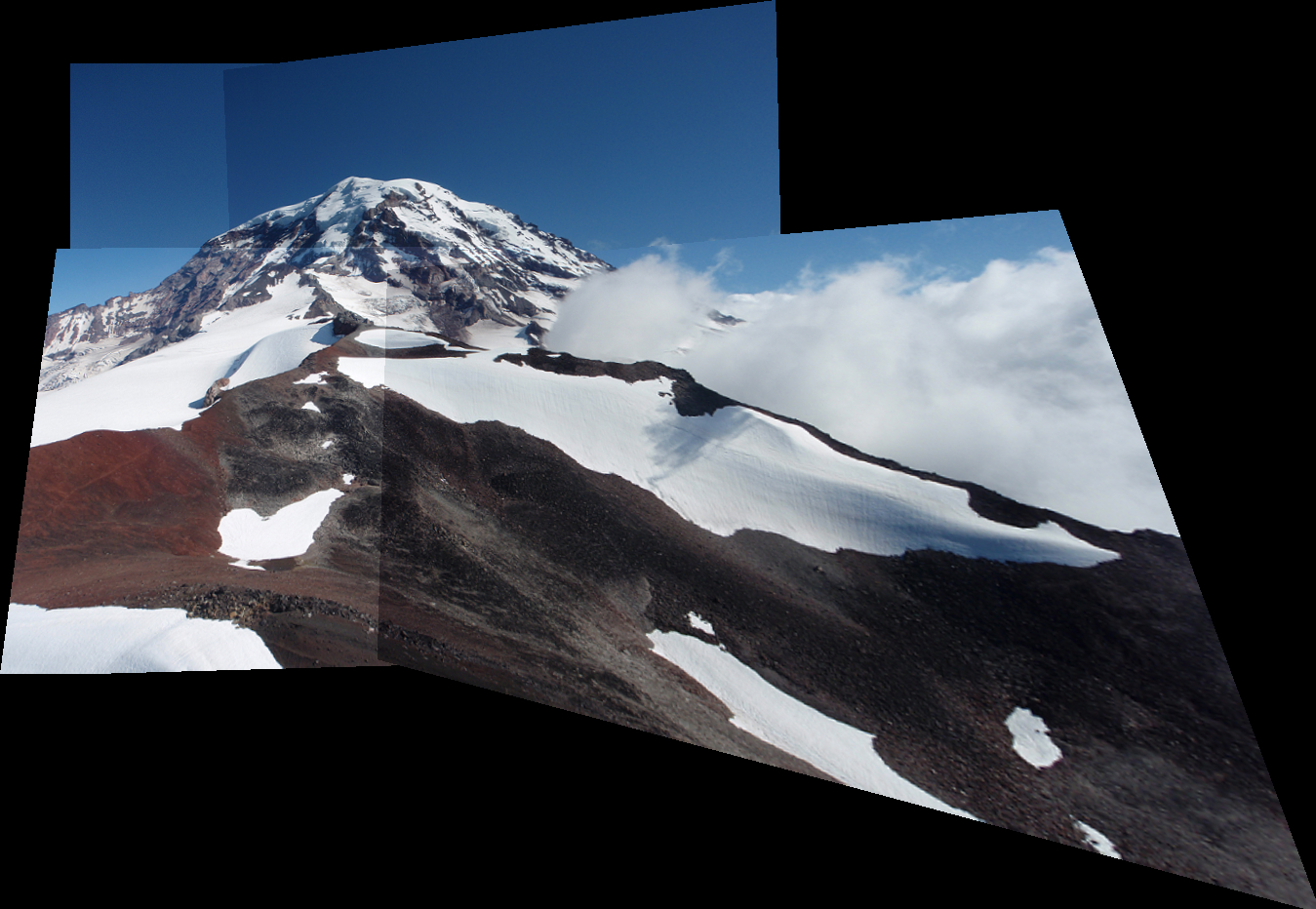 In practice:
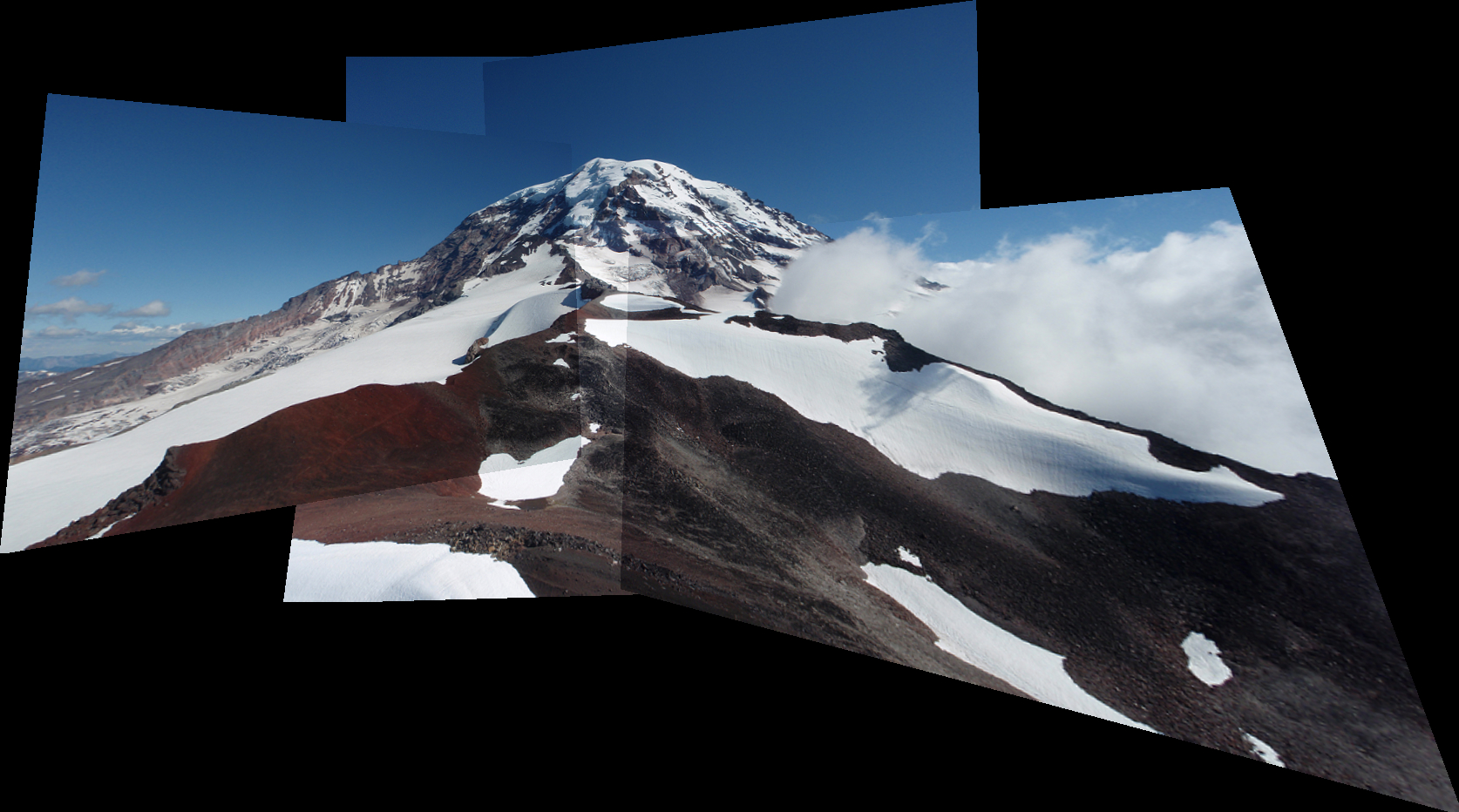 In practice:
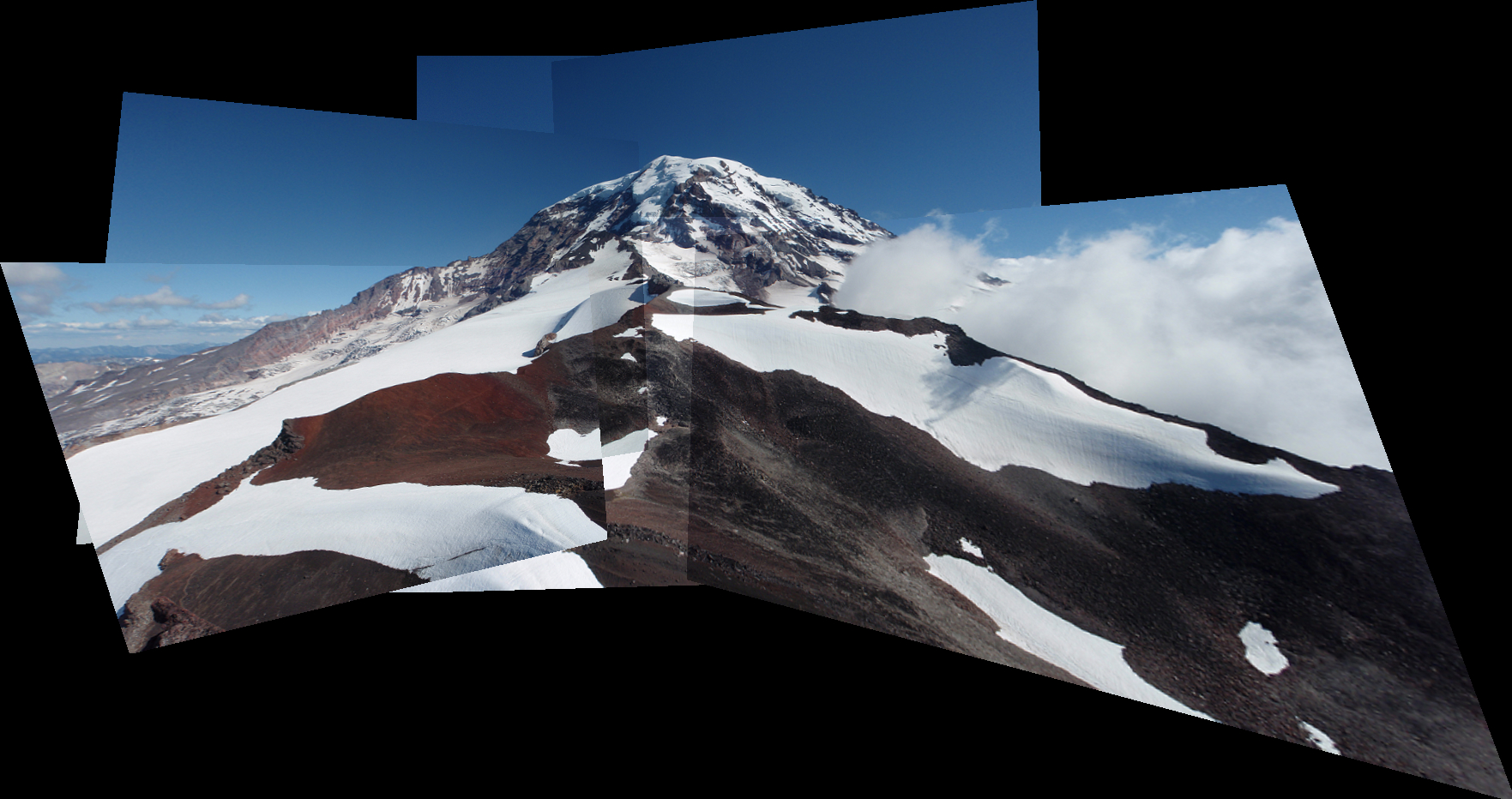 In practice:
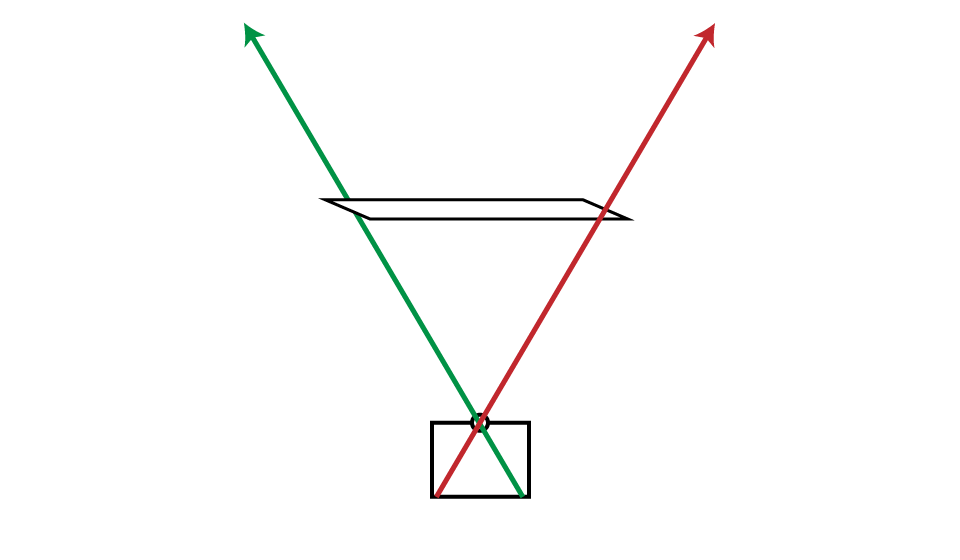 What’s happening?
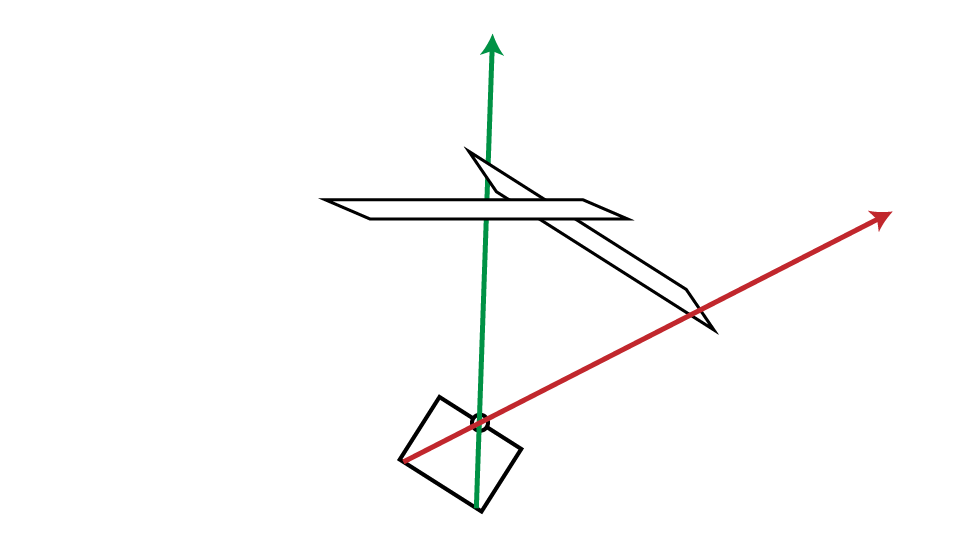 What’s happening?
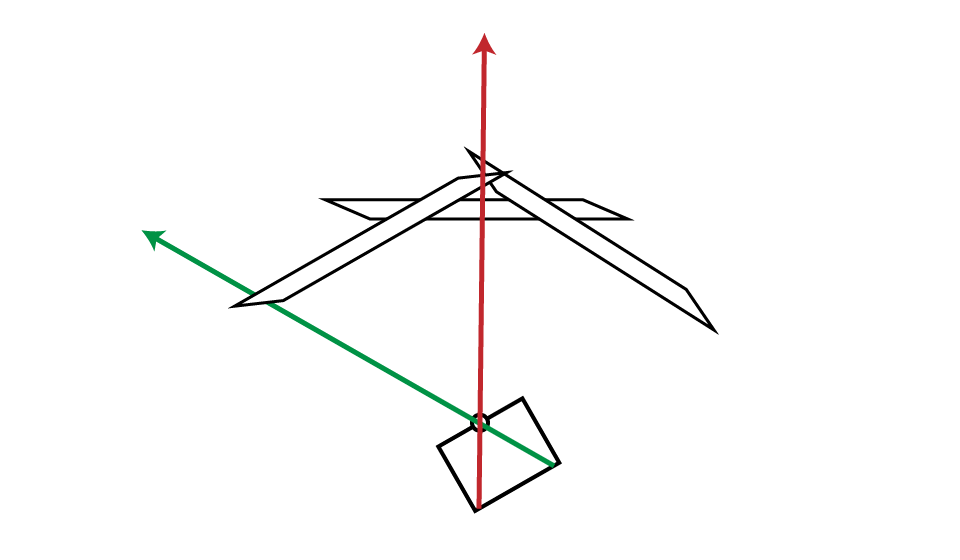 What’s happening?
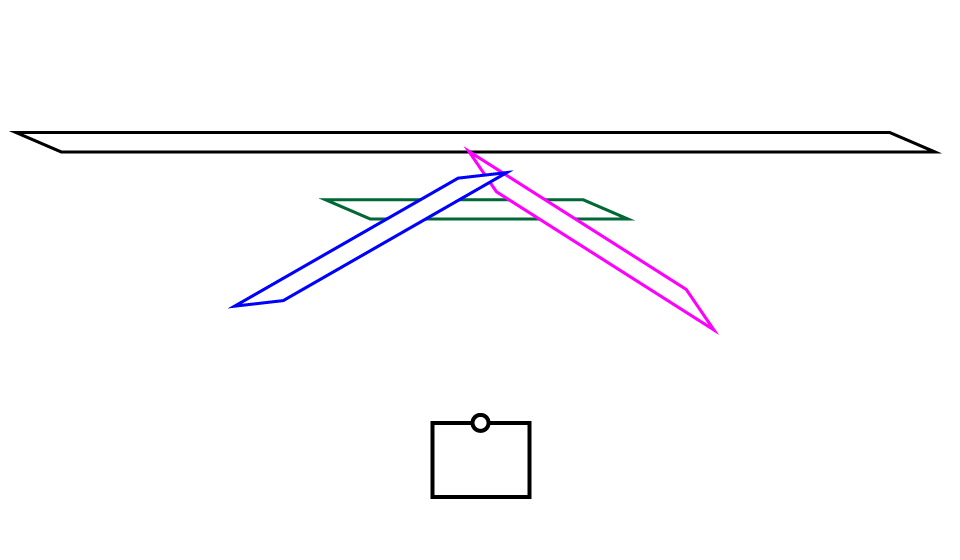 What’s happening?
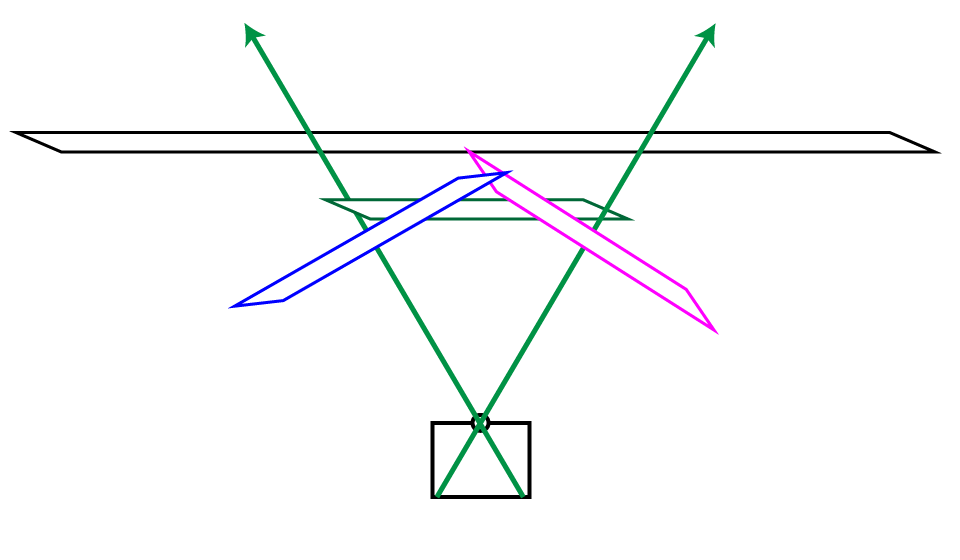 What’s happening?
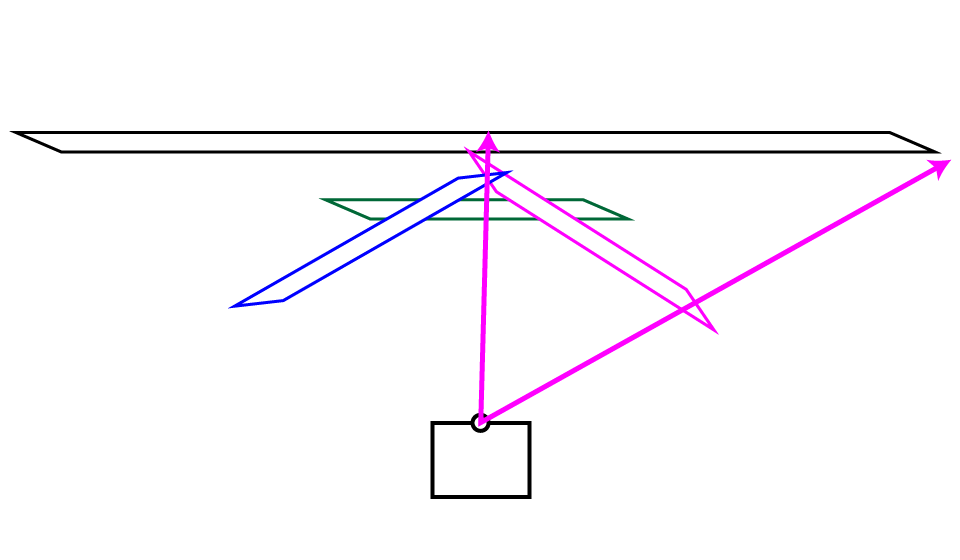 What’s happening?
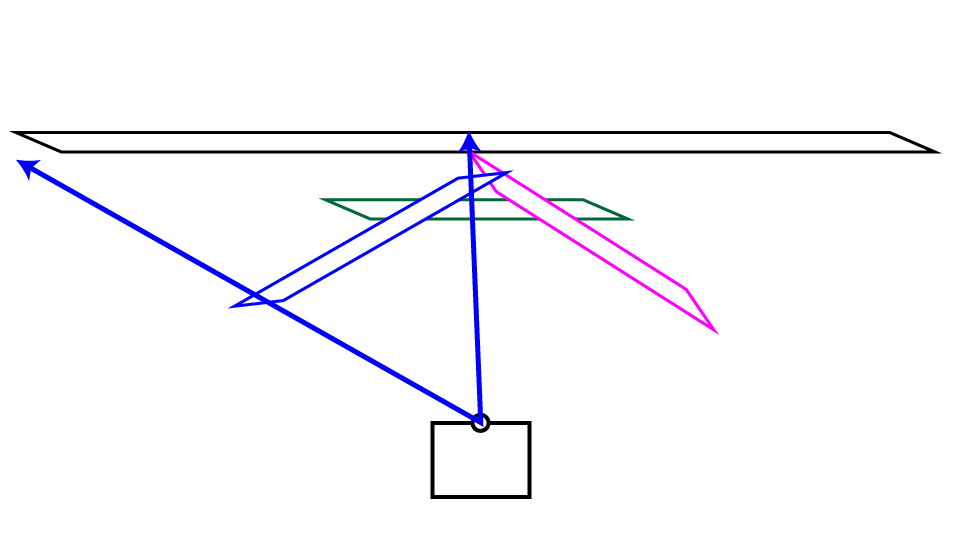 What’s happening?
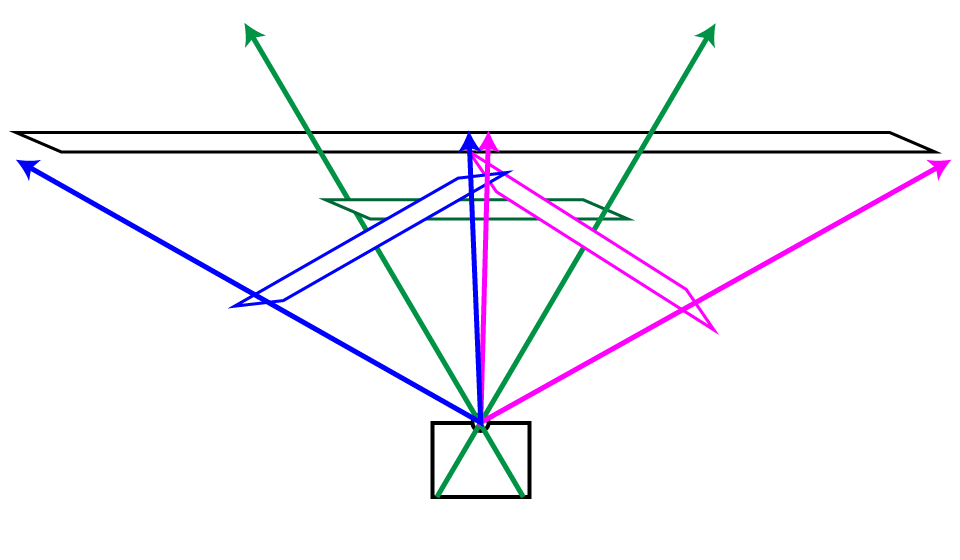 What’s happening?
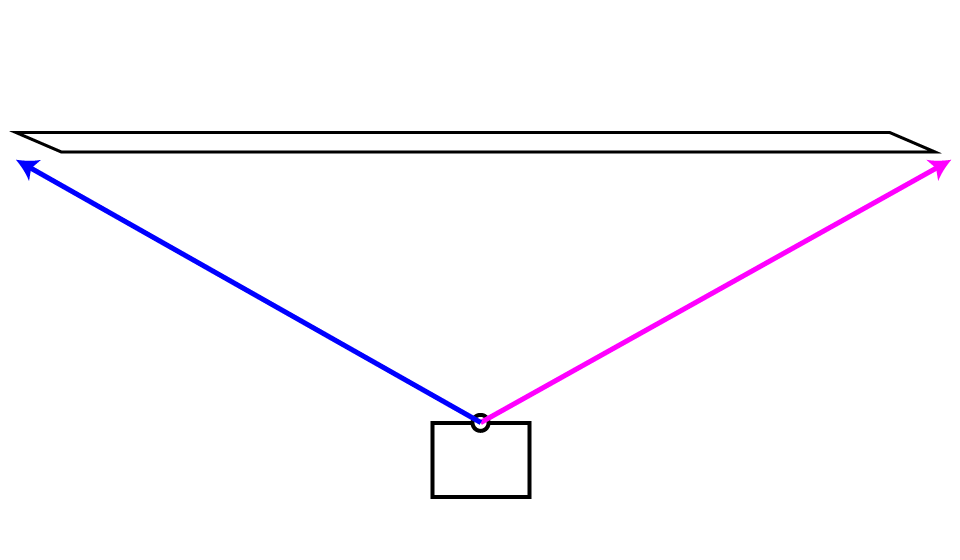 What’s happening?
Very bad for big panoramas!
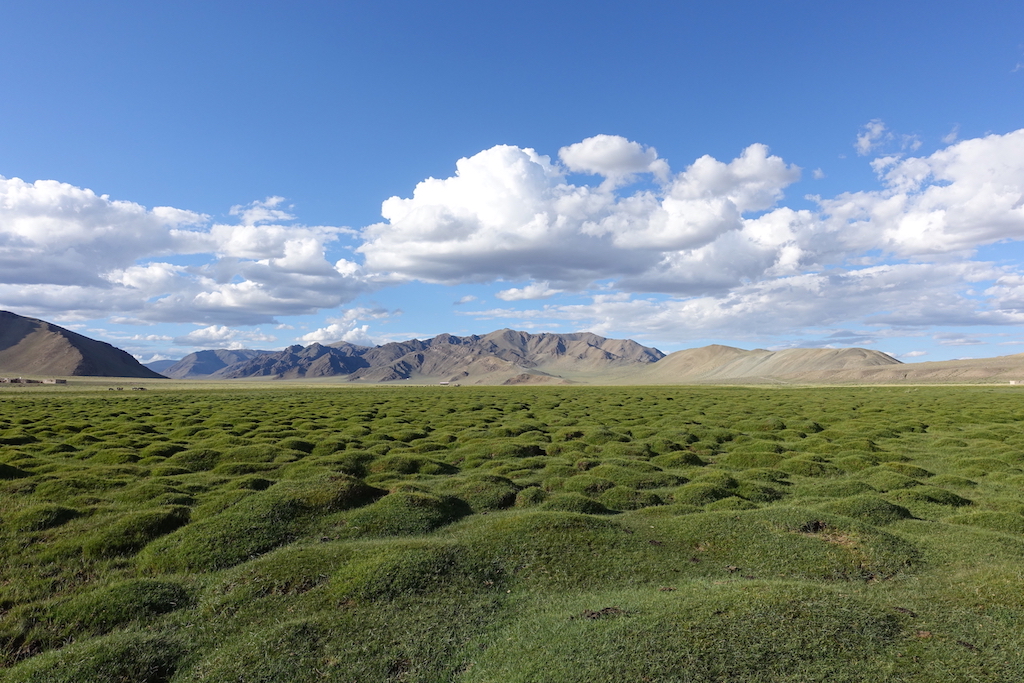 Very bad for big panoramas!
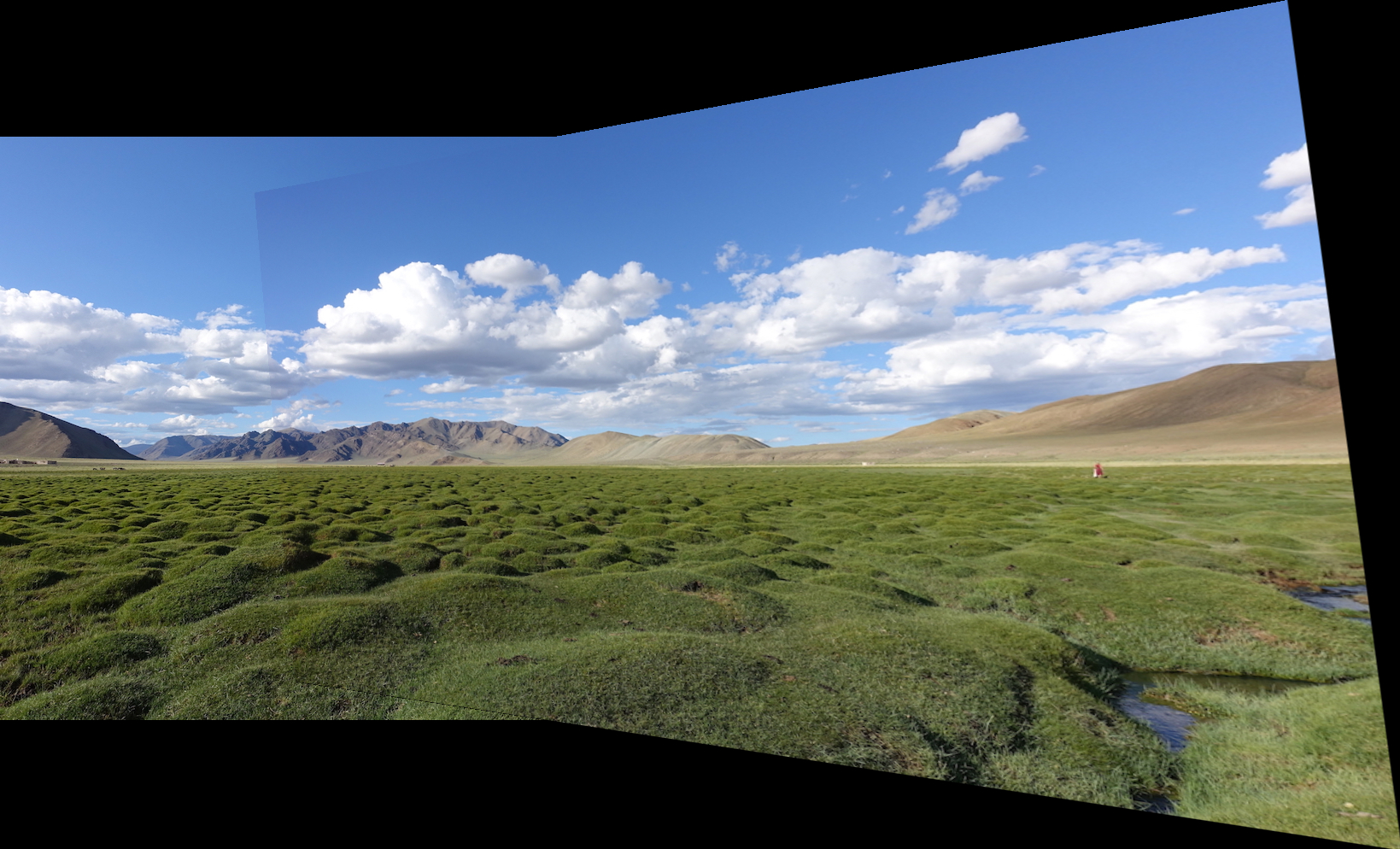 Very bad for big panoramas!
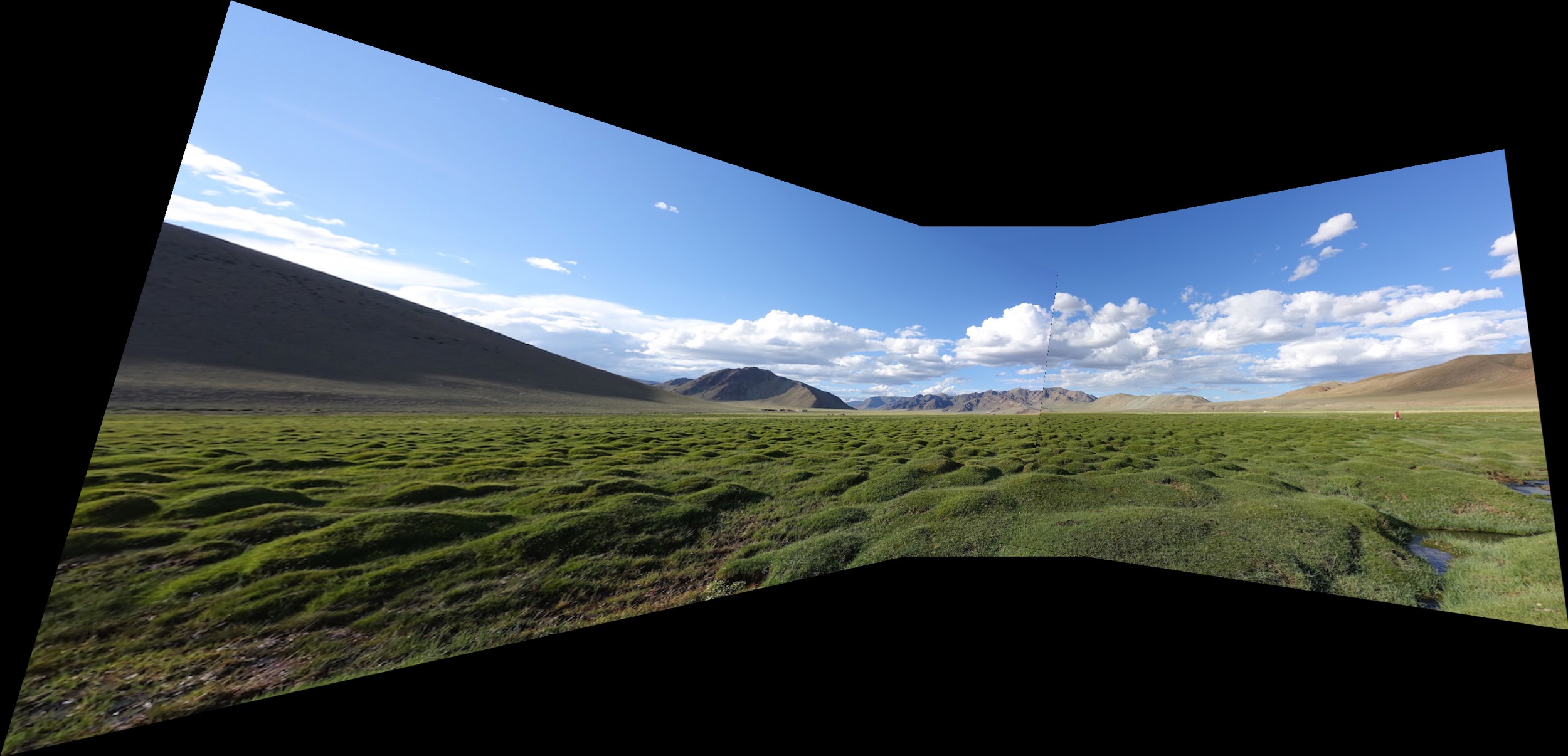 Fails :-(
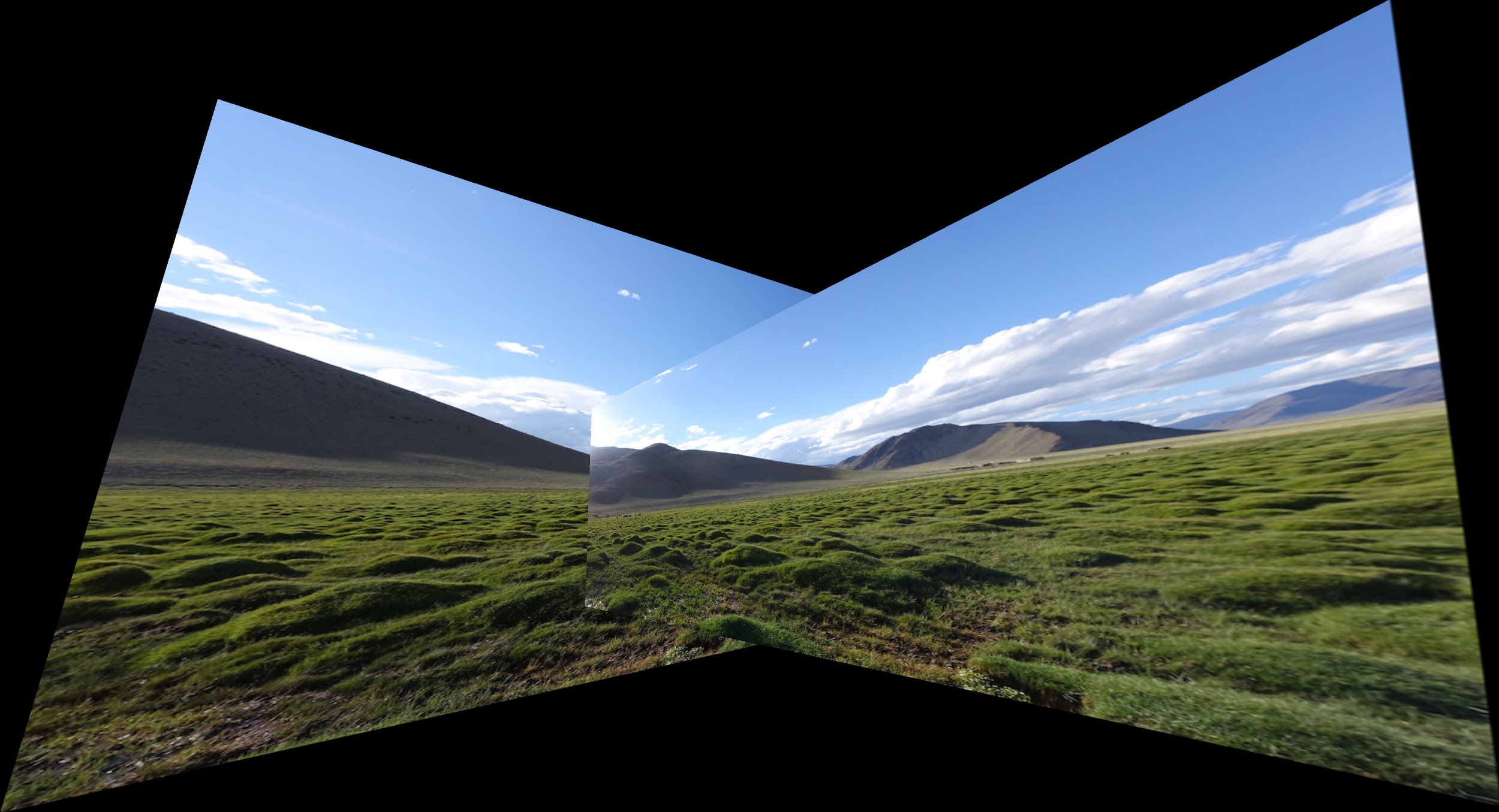 How do we fix it? Cylinders!
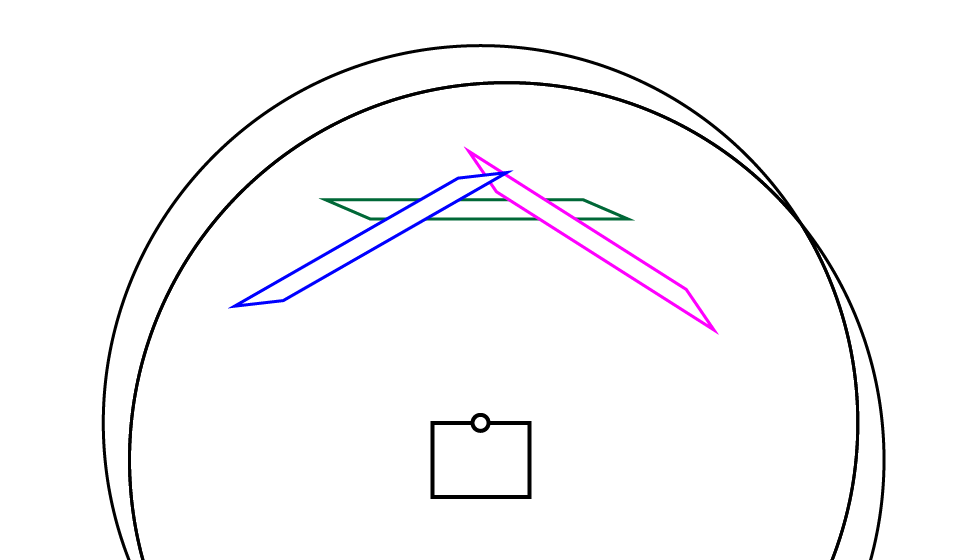 How do we fix it? Cylinders!
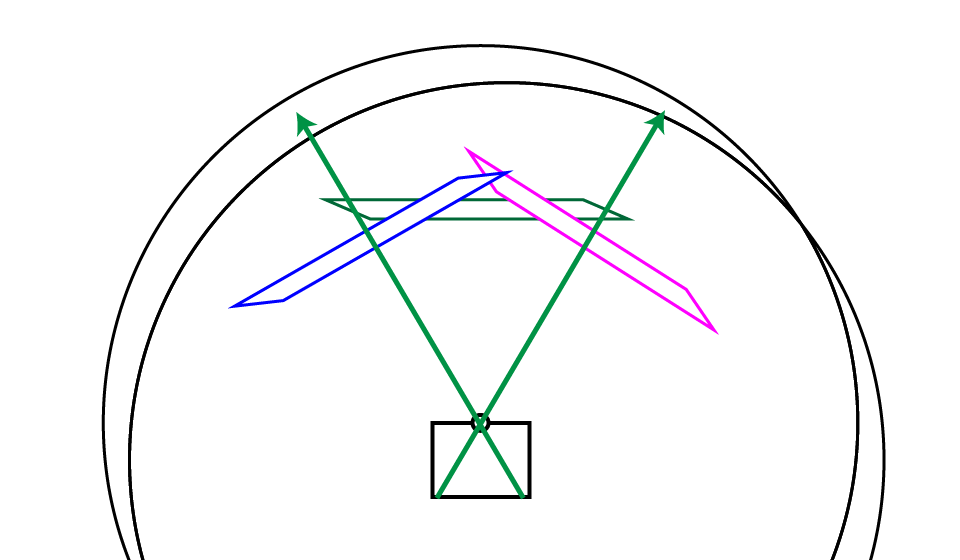 How do we fix it? Cylinders!
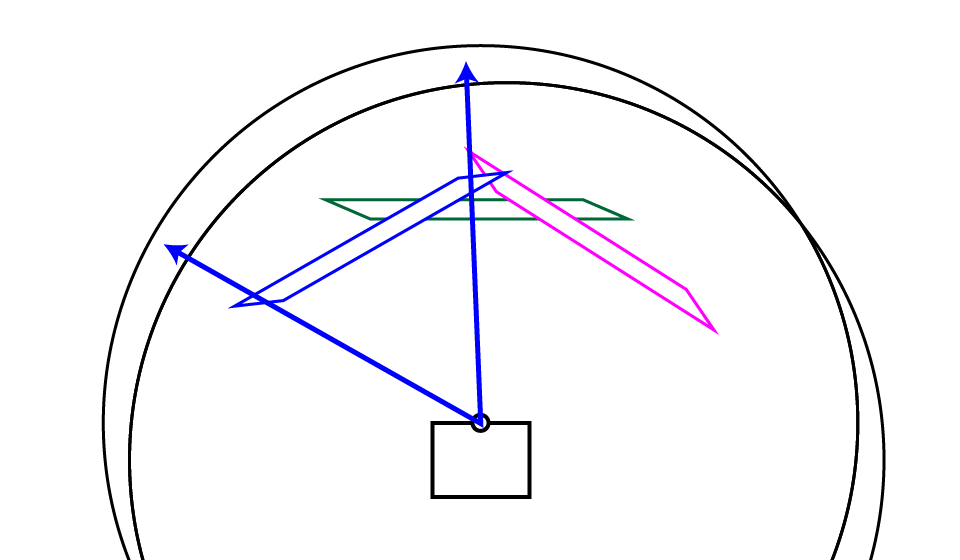 How do we fix it? Cylinders!
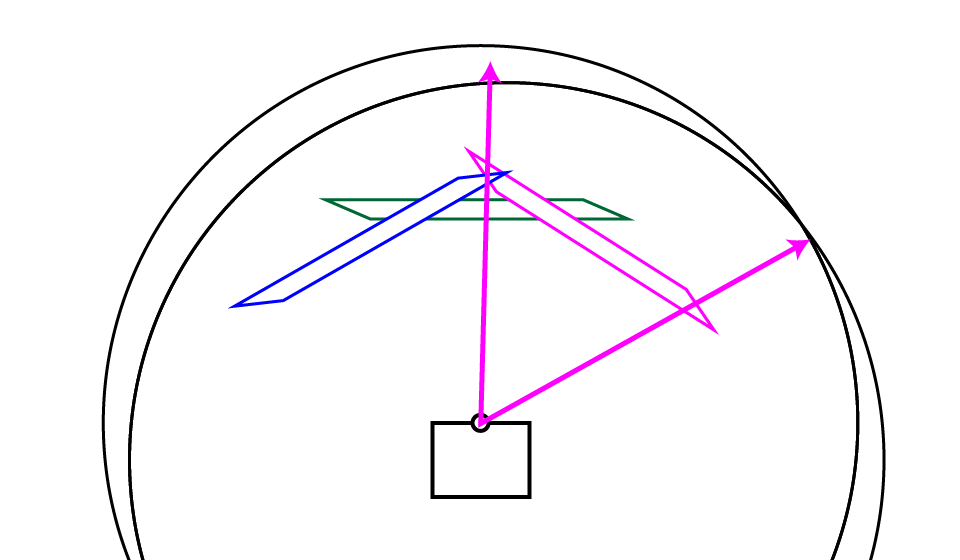 How do we fix it? Cylinders!
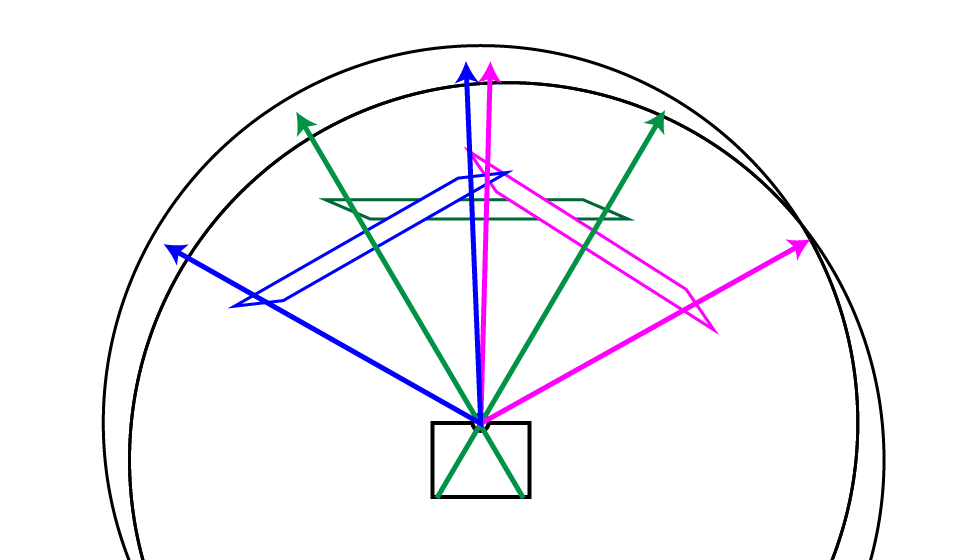 How do we fix it? Cylinders!
How do we fix it? Cylinders!
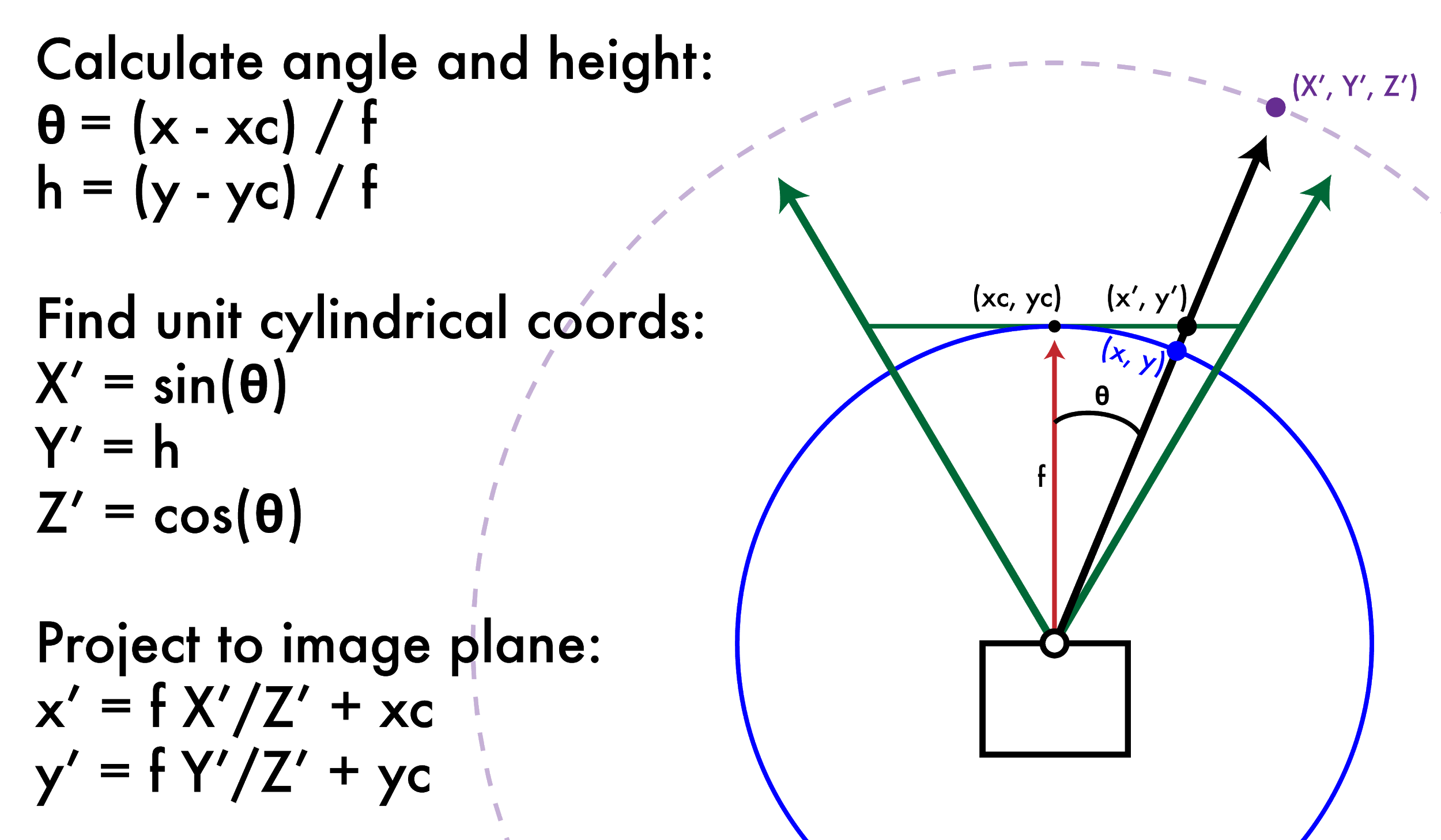 (xc,yc) = center of projection and f = focal length of camera
Dependant on focal length!
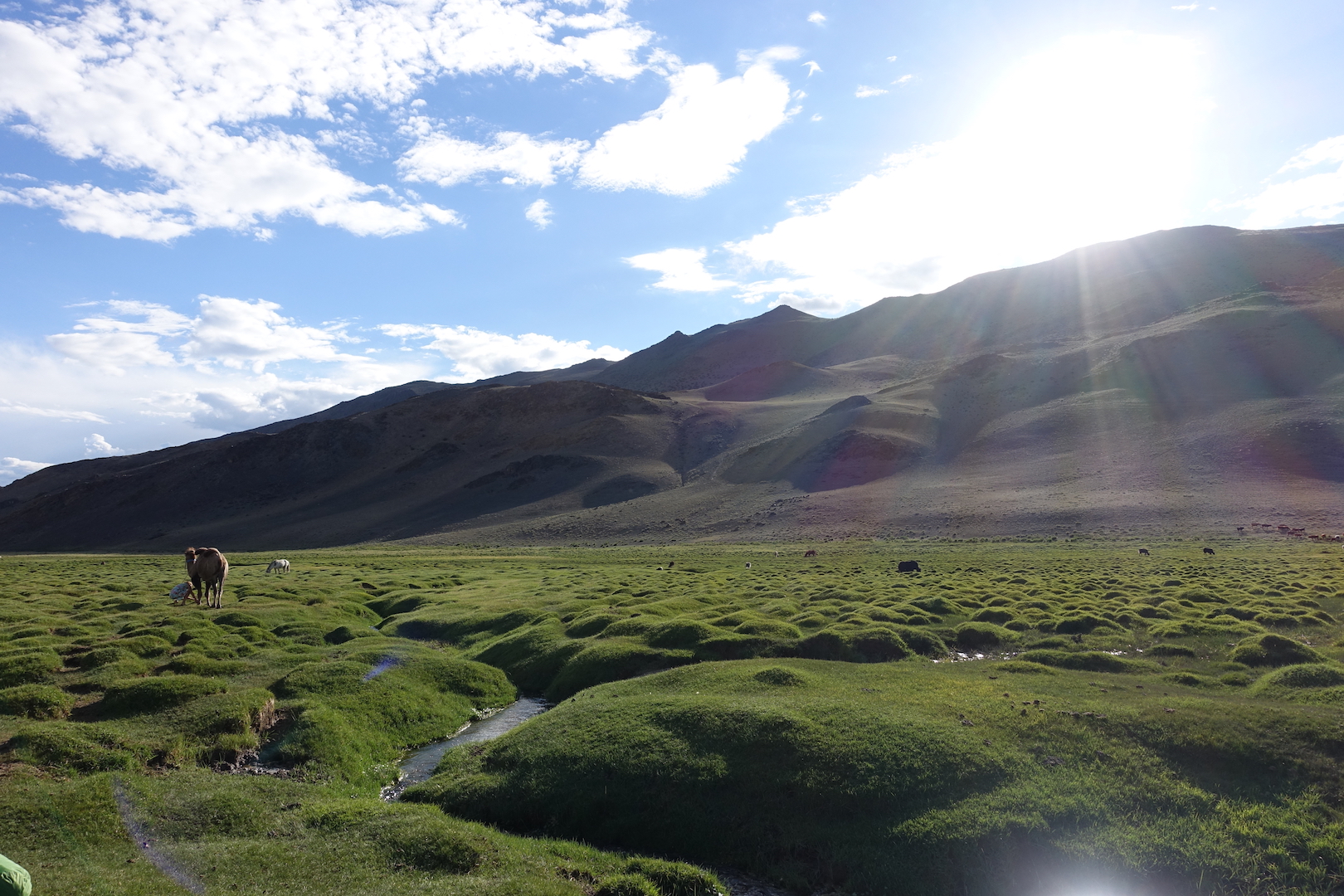 f = 300								 f = 500
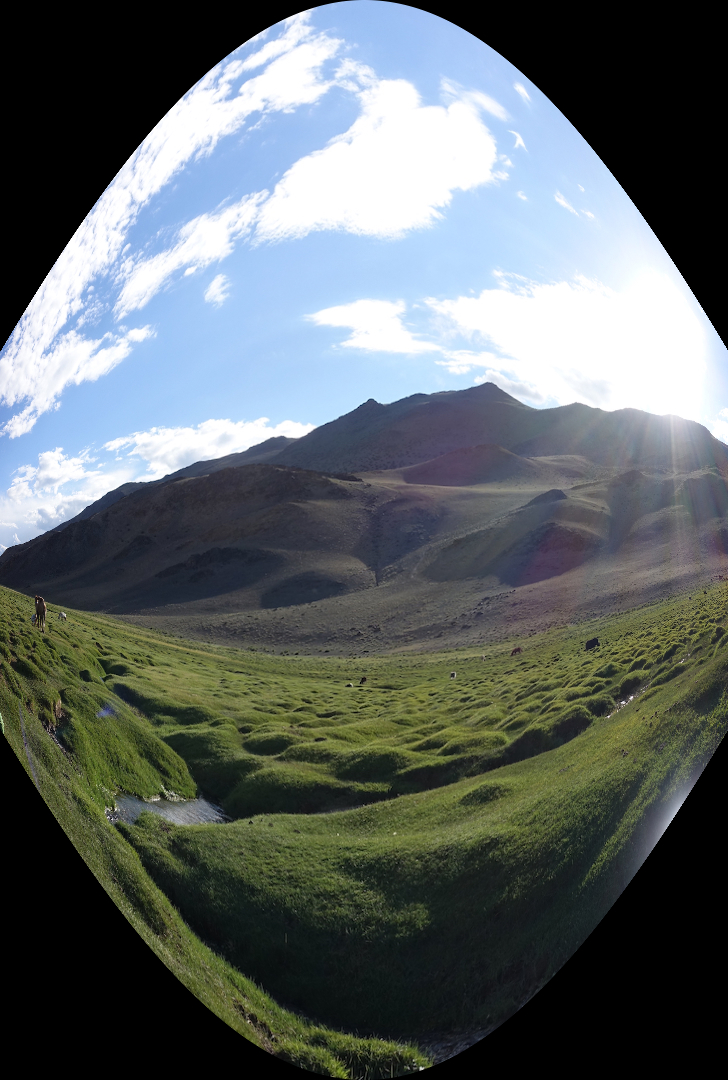 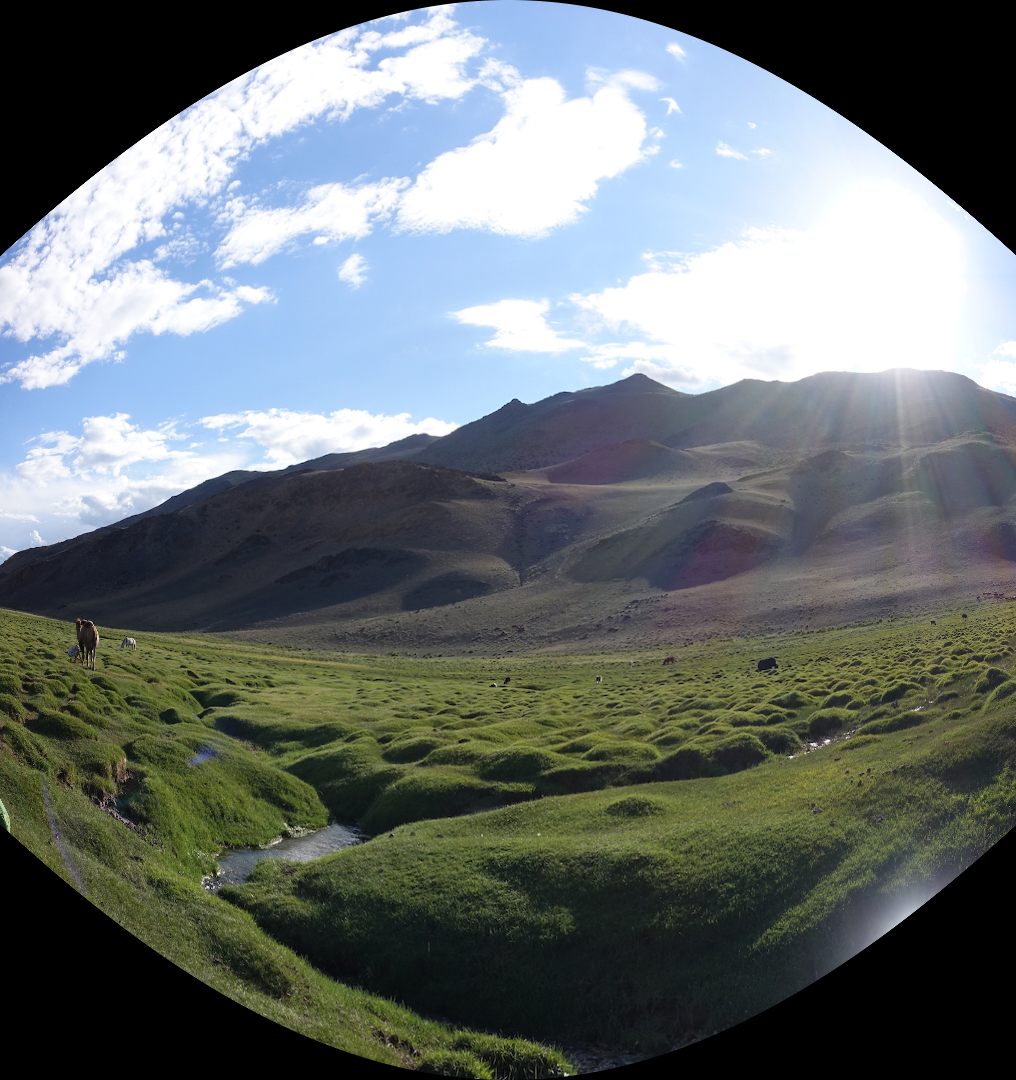 f = 1000
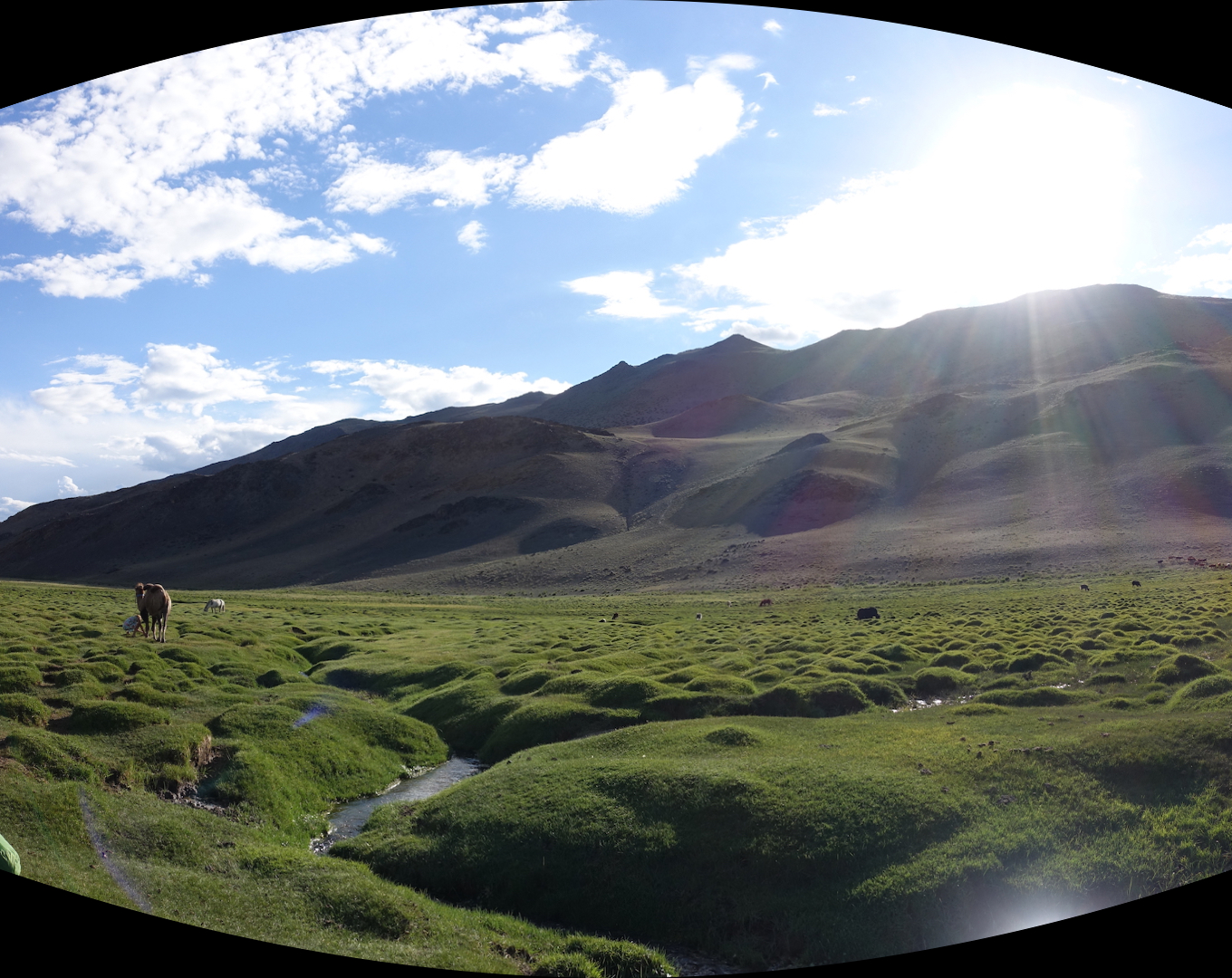 f = 1400
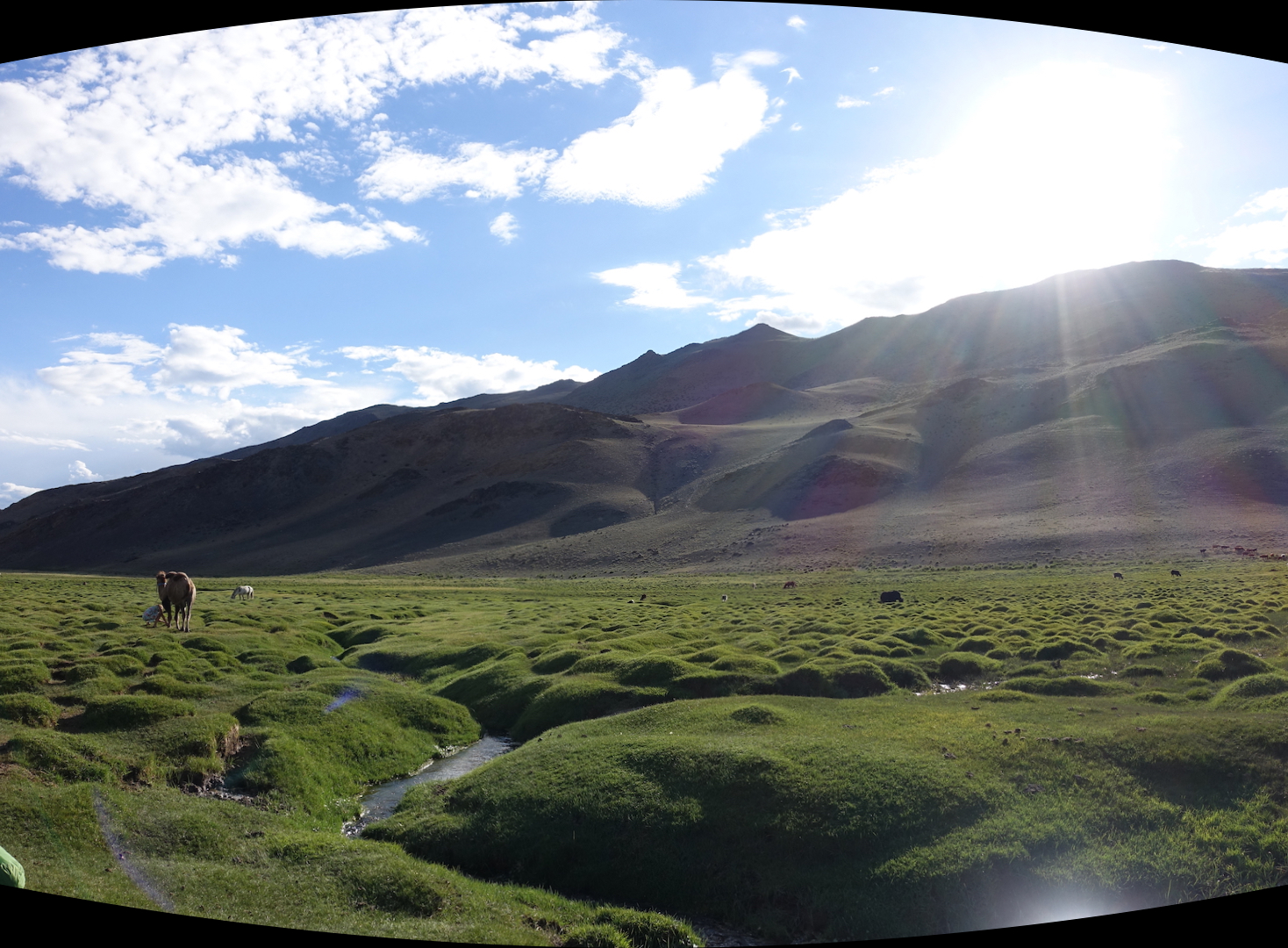 f = 10,000
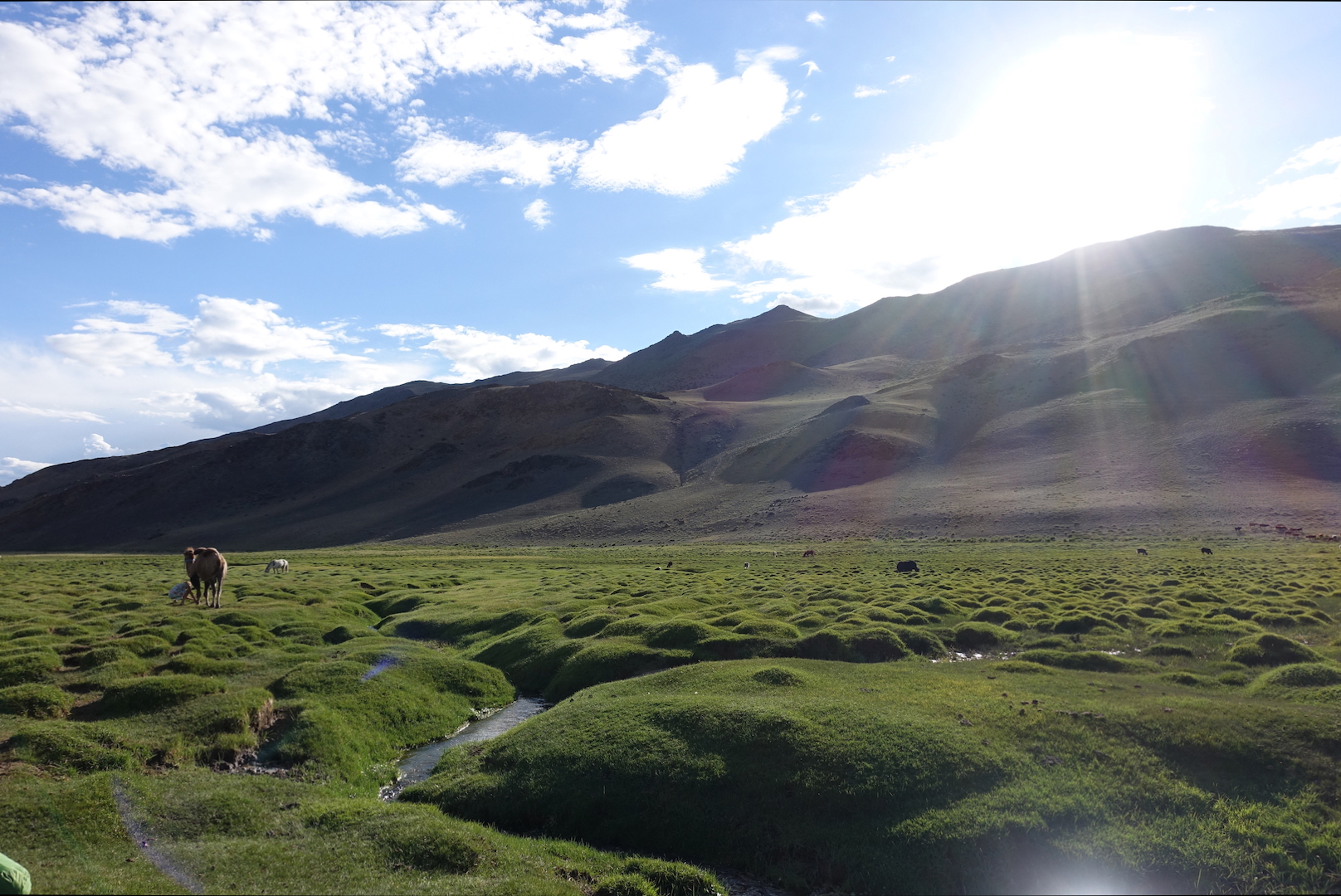 f = 10,000
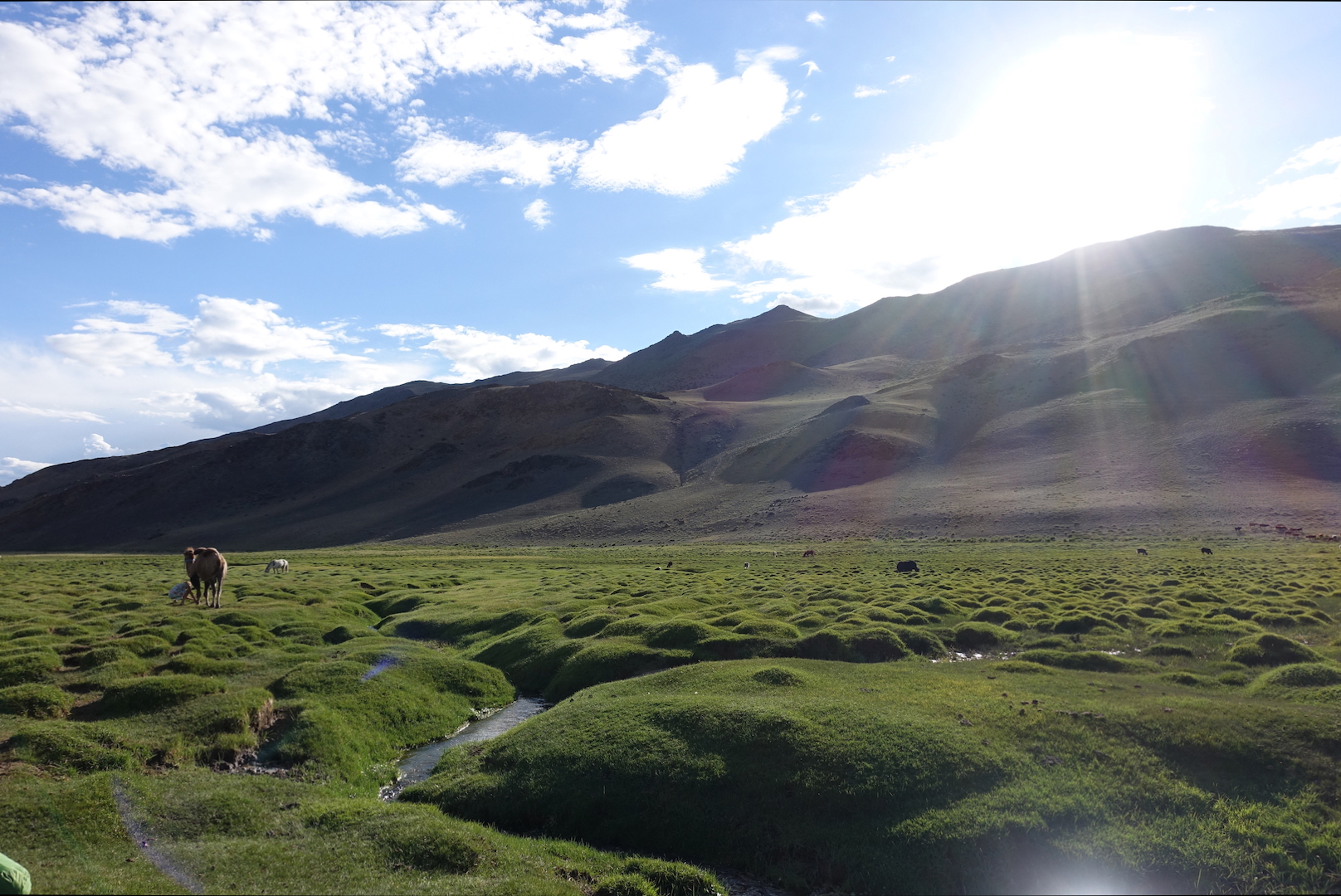 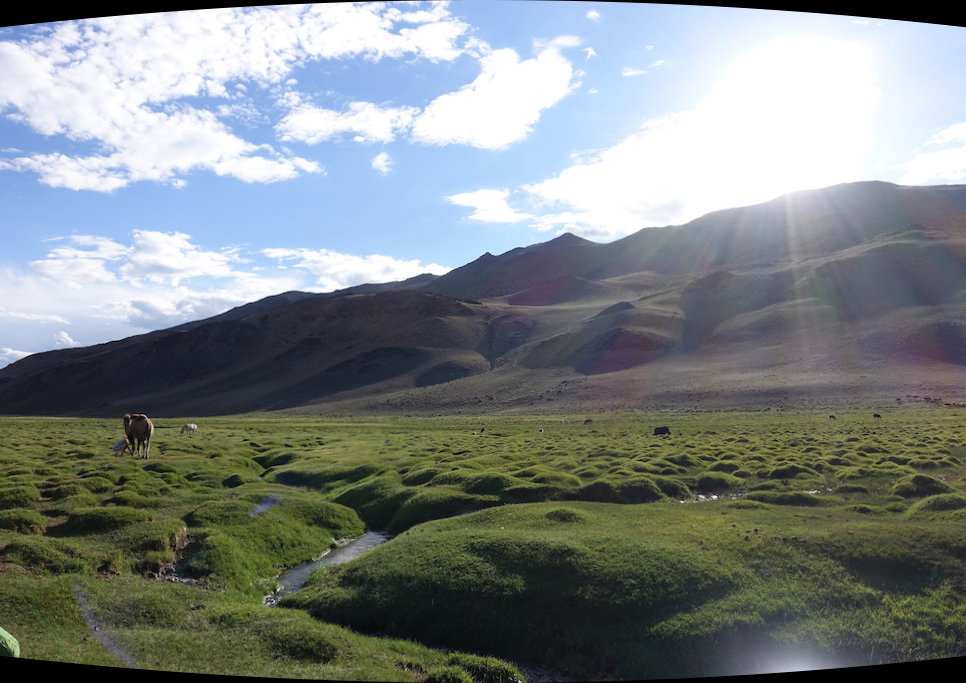 Does it work?
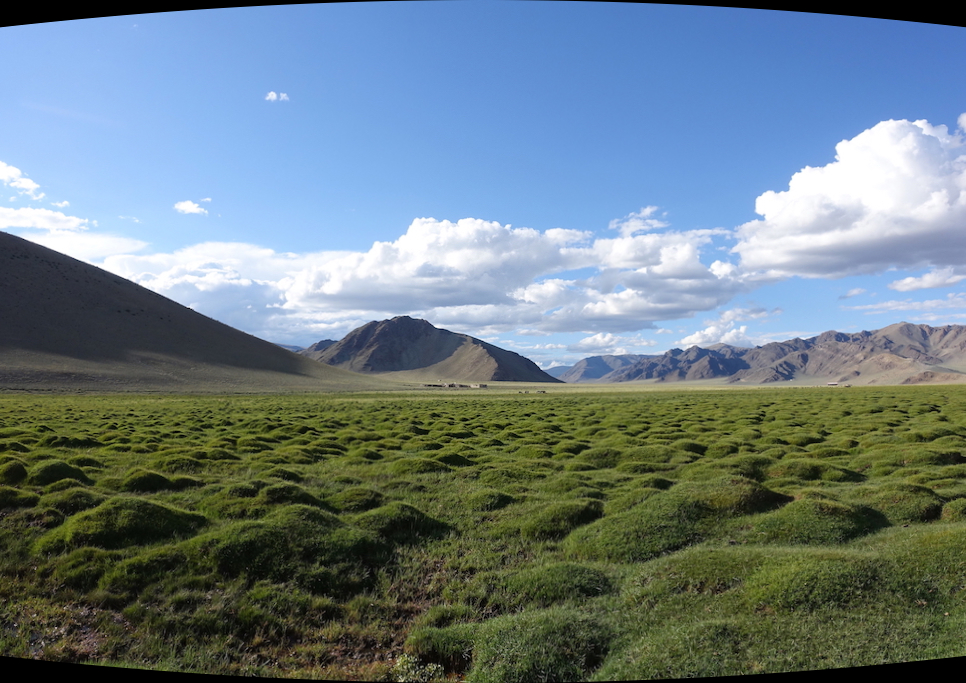 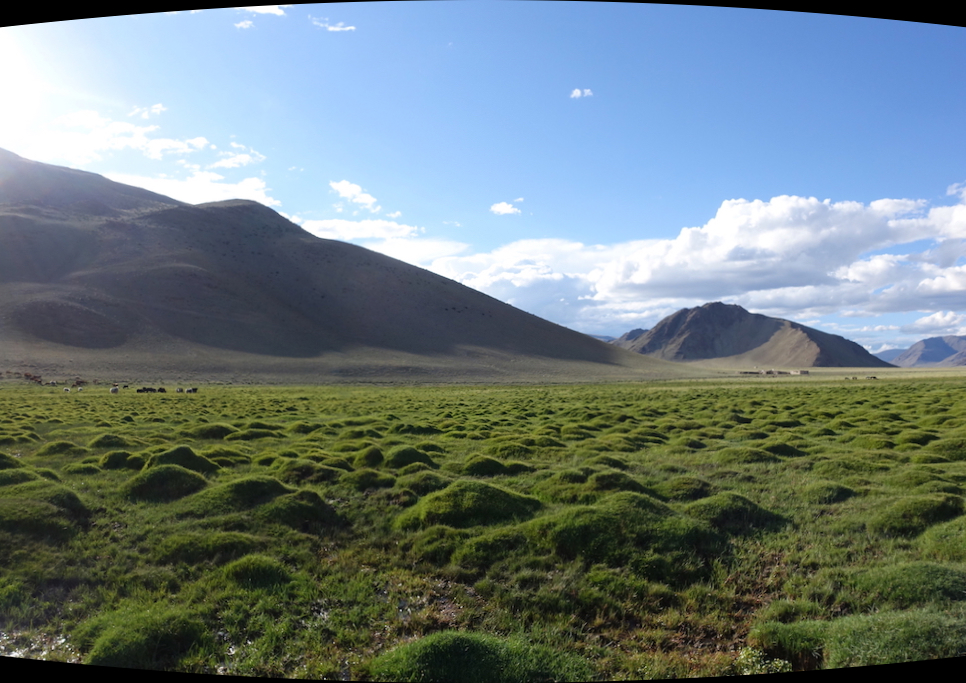 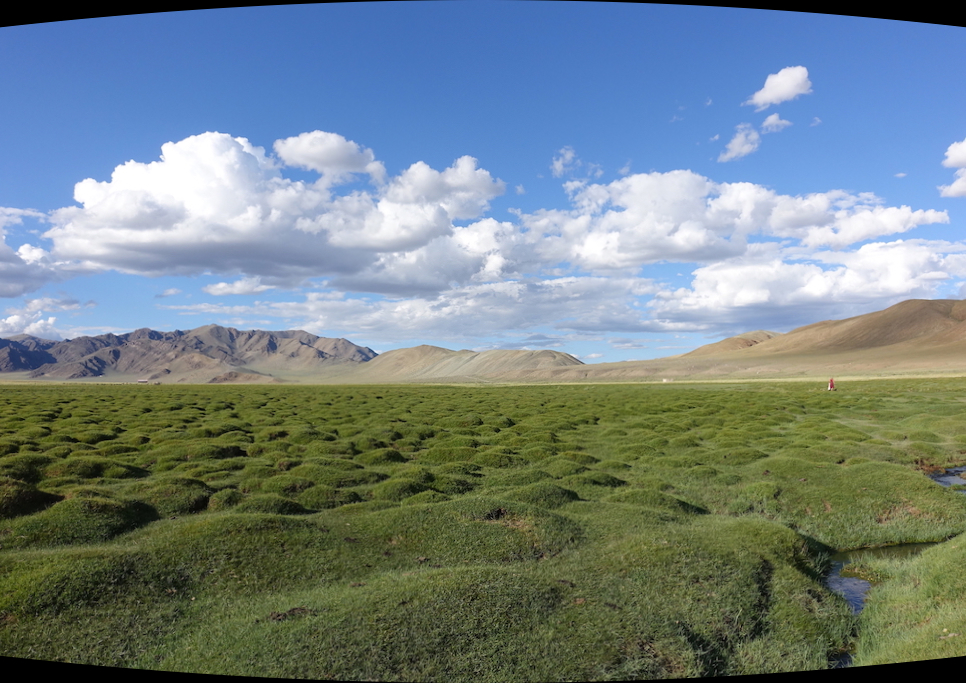 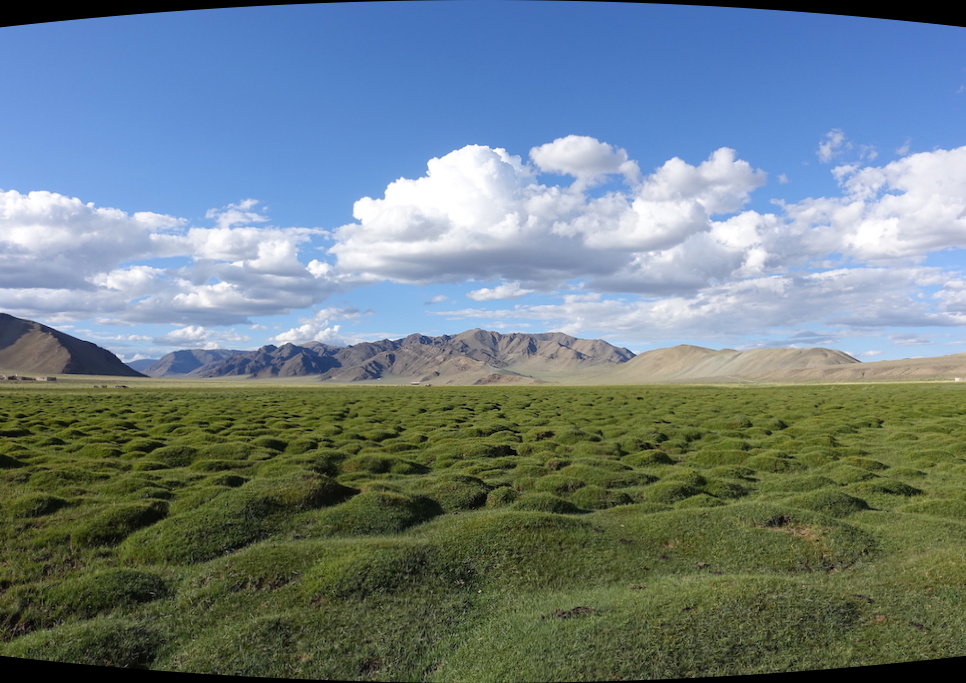 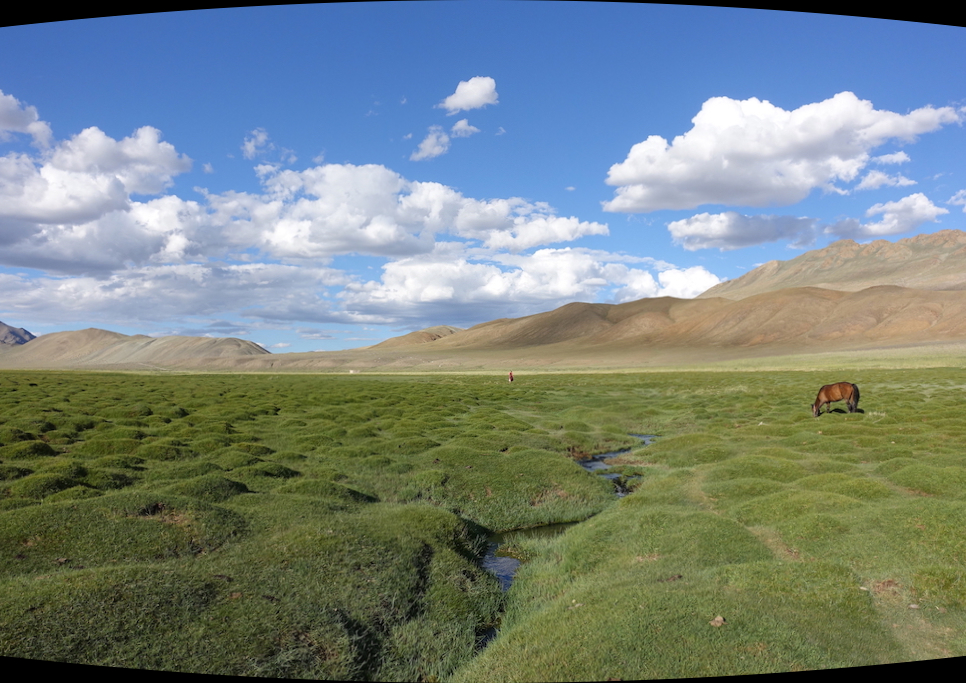 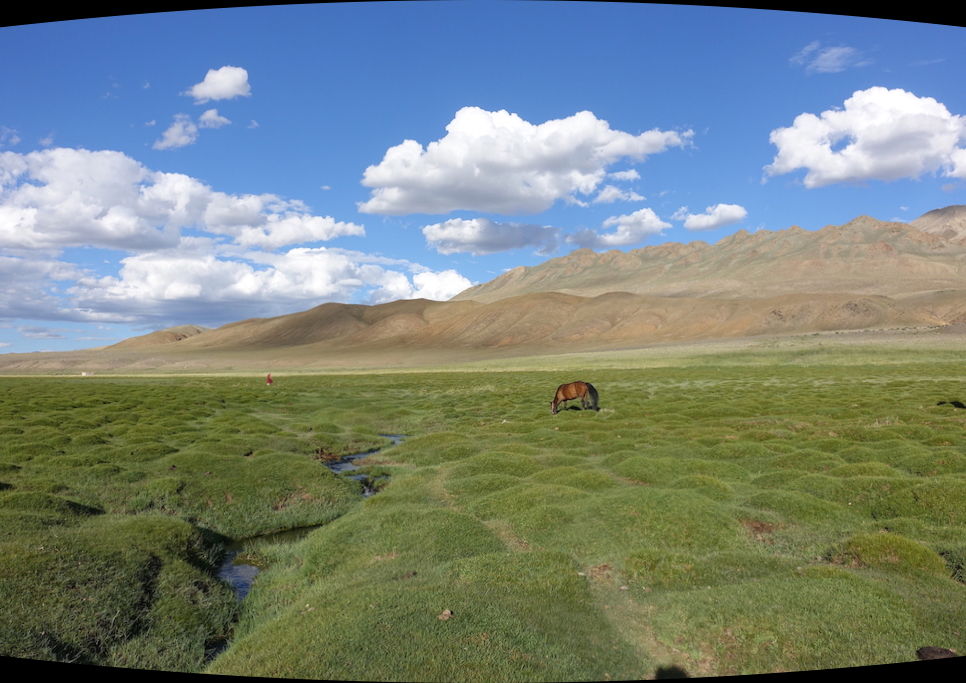 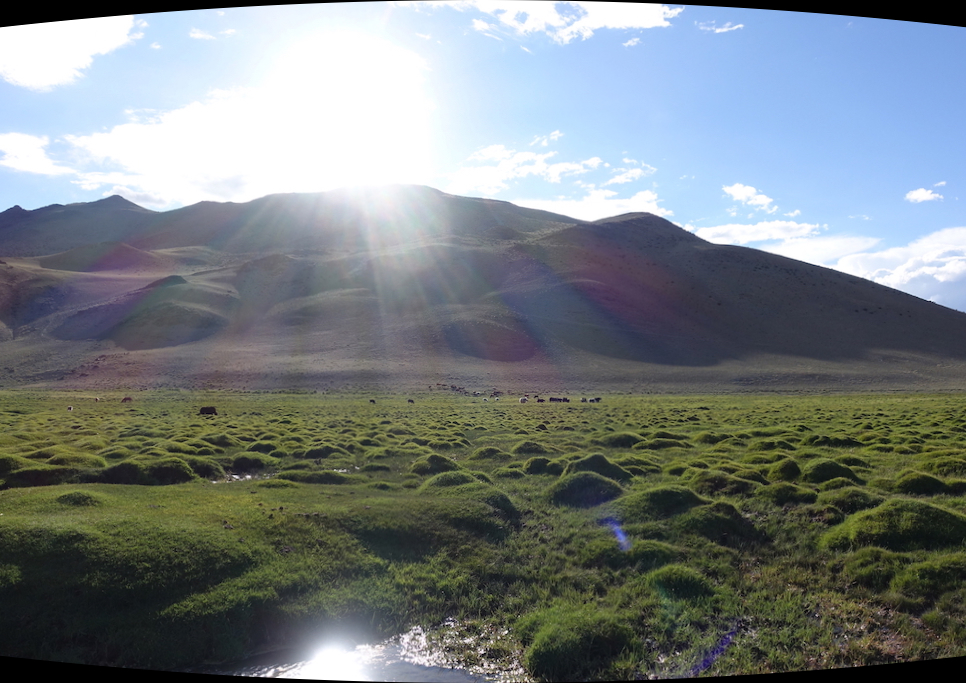 Does it work?
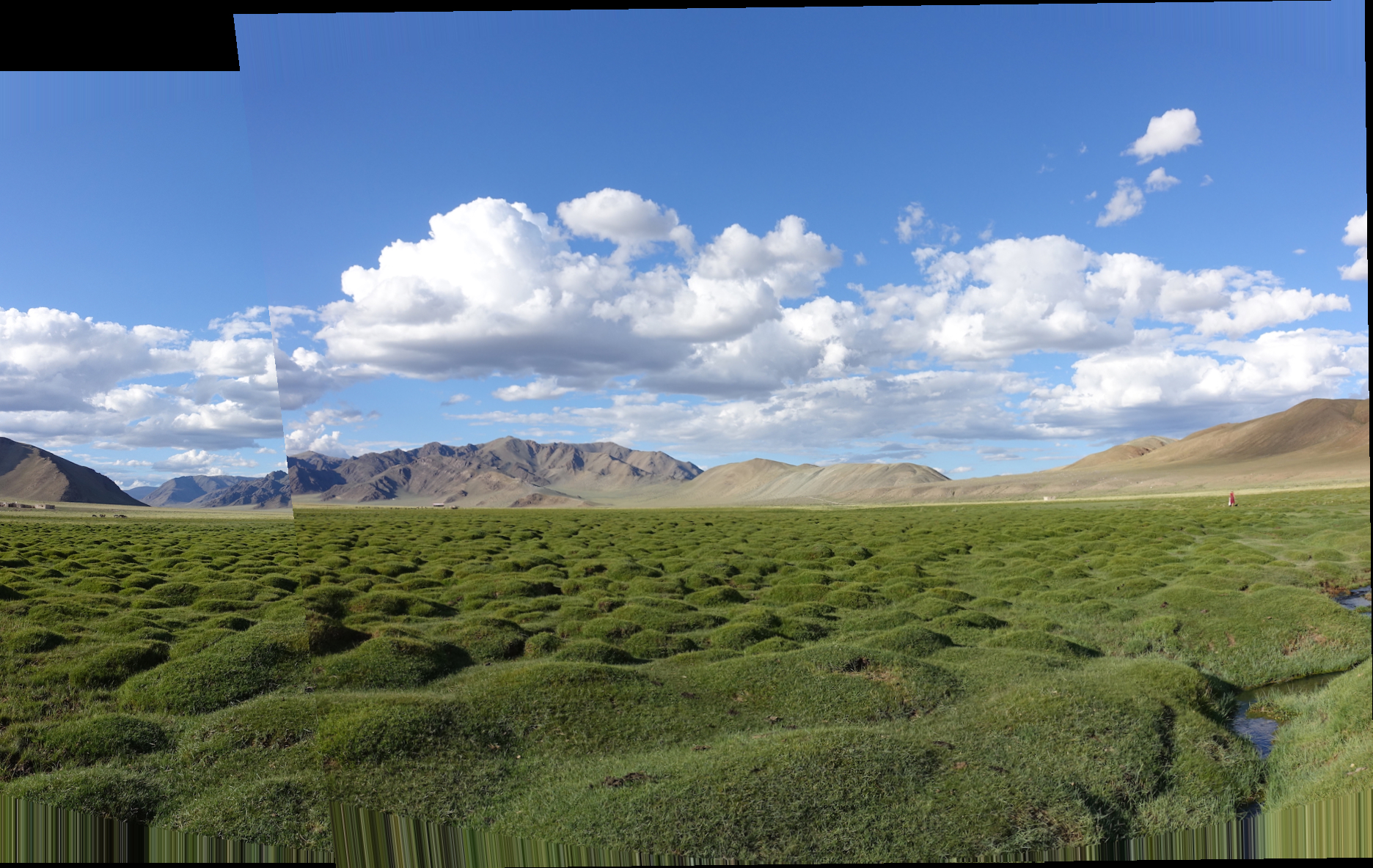 Does it work?
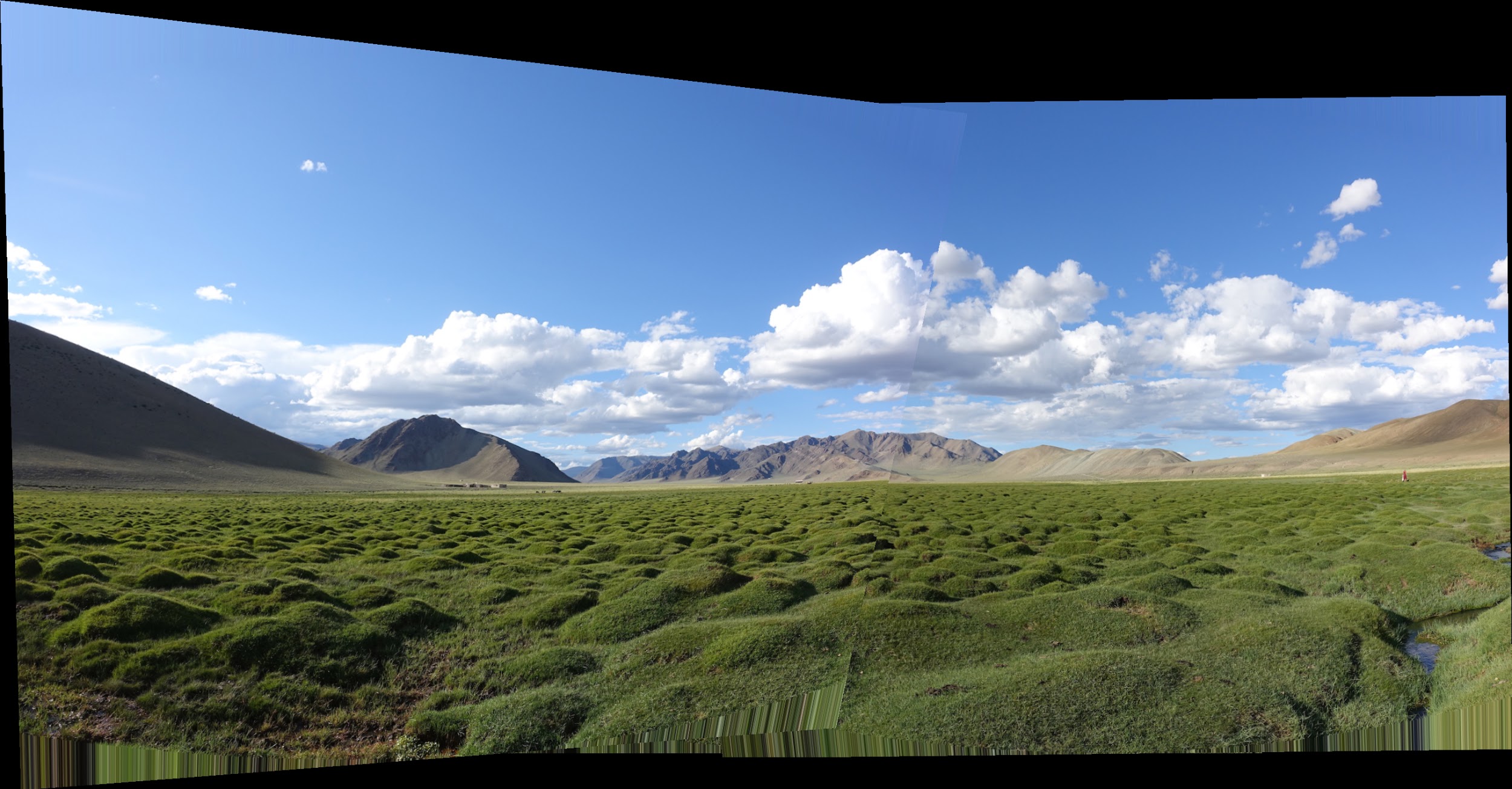 Does it work?
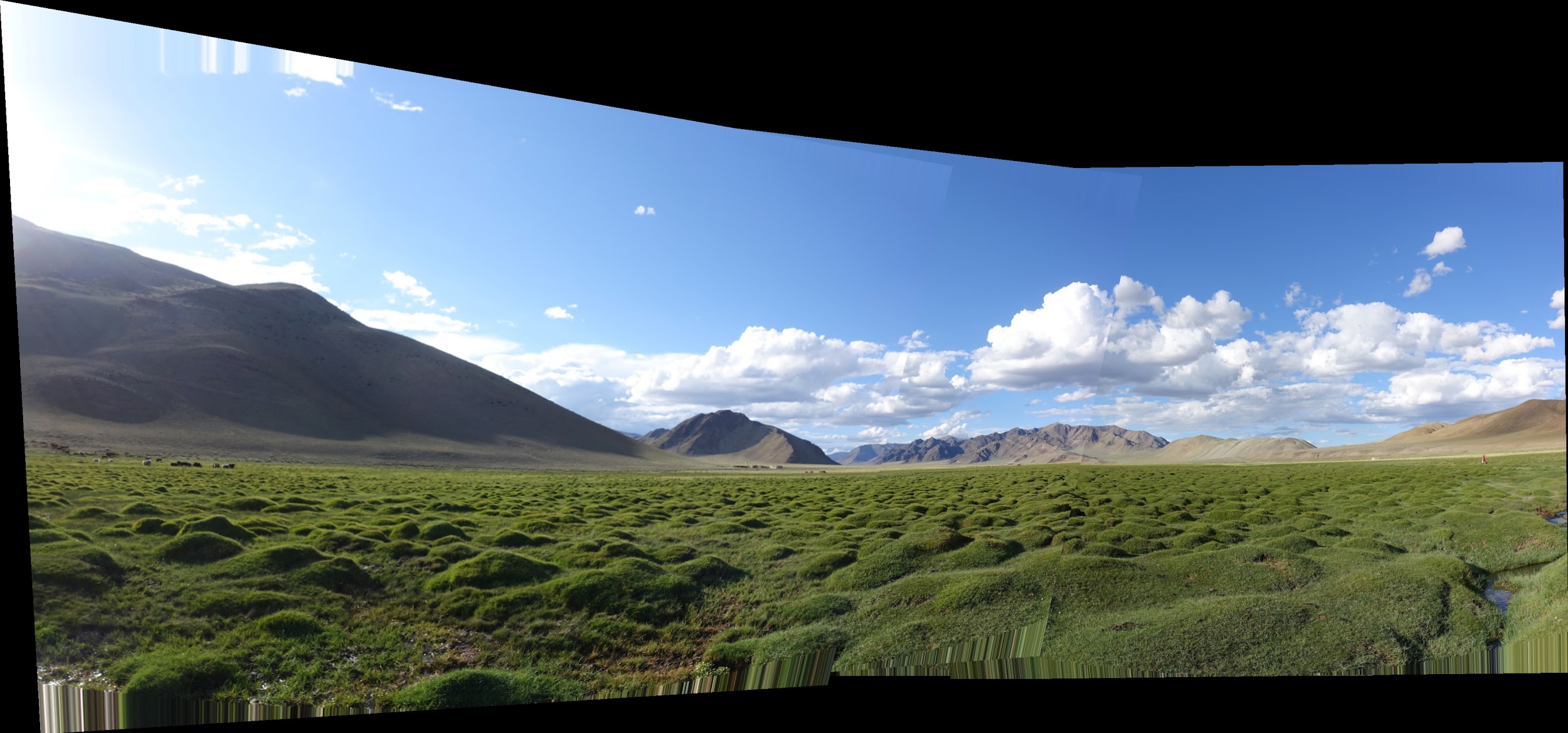 Does it work?
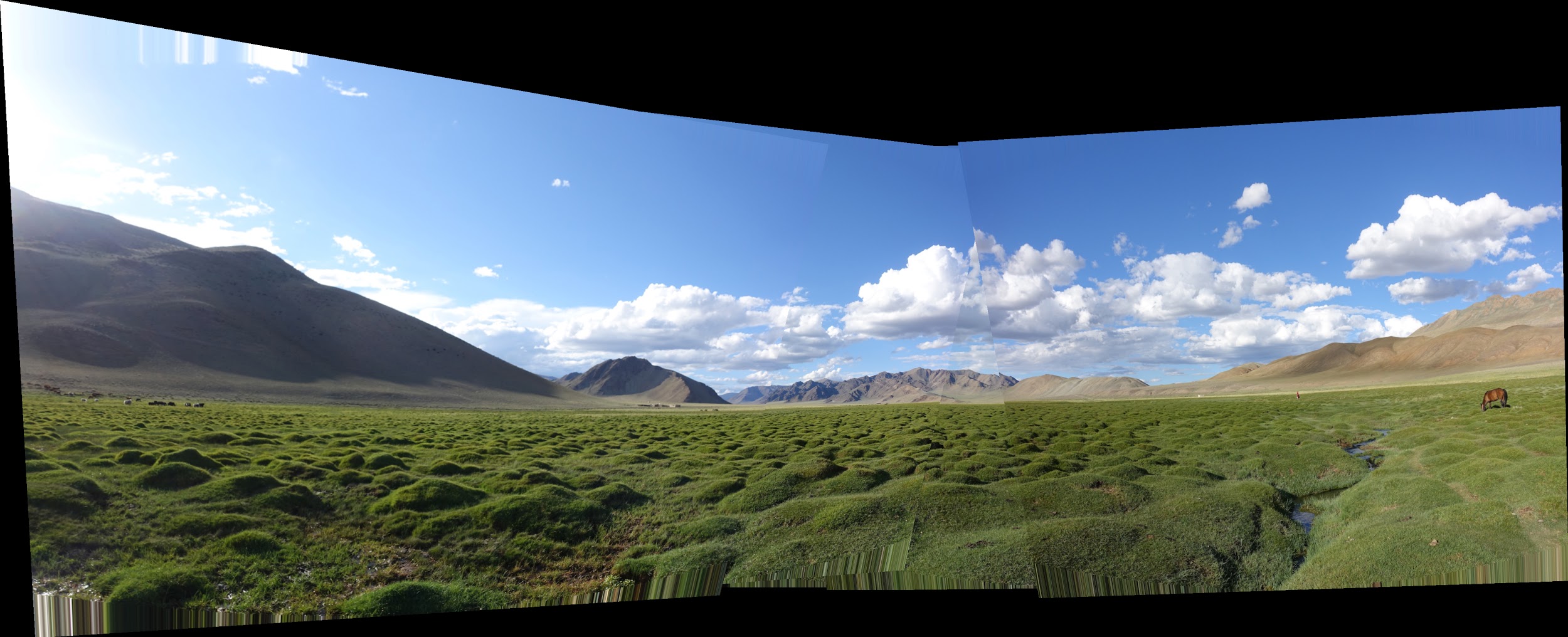 Does it work? Yay!
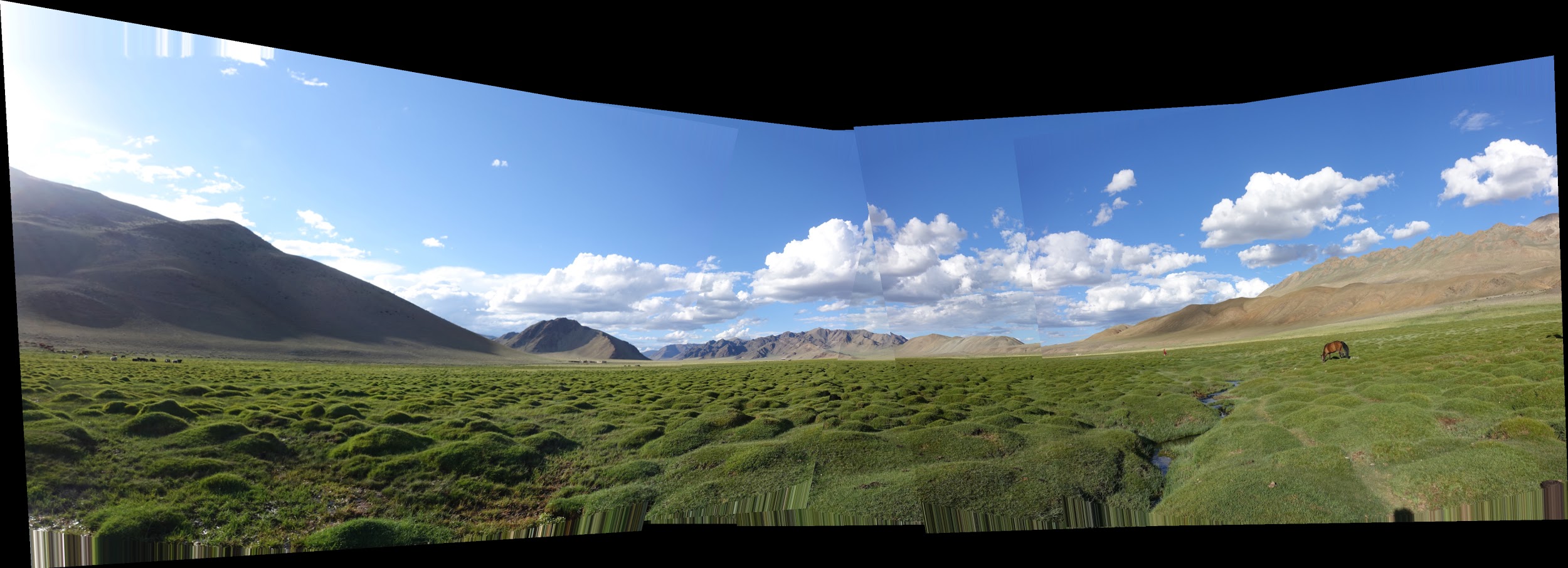 Where are we?
We are going to build a panorama from two (or more) images.
We need to learn about
Finding interest points
Describing small patches about such points
Finding matches between pairs of such points on two images, using the descriptors
Selecting the best set of matches and saving them
Constructing homographies (transformations) from one image to the other and picking the best one
Stitching the images together to make the panorama
79
RANSAC for Homography
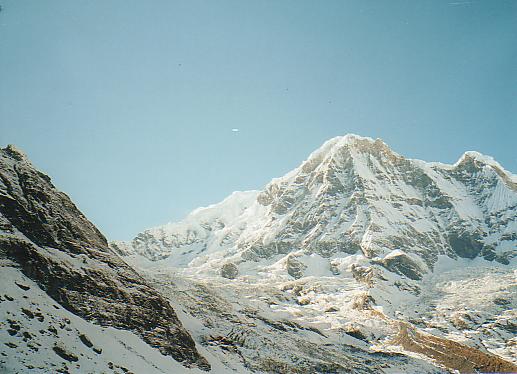 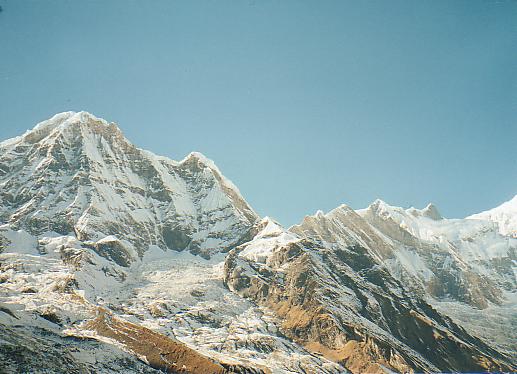 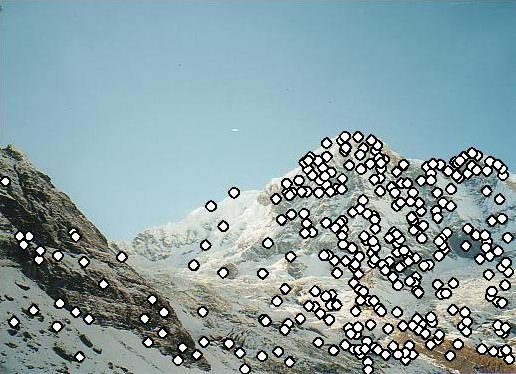 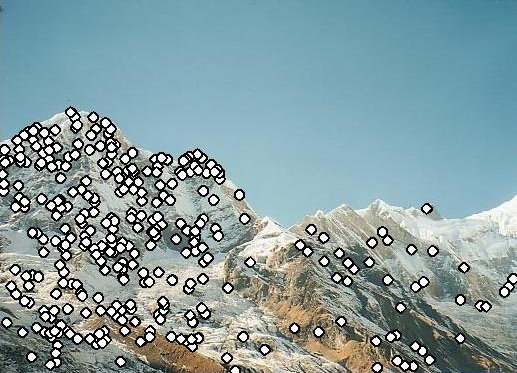 Initial Matched Points
RANSAC for Homography
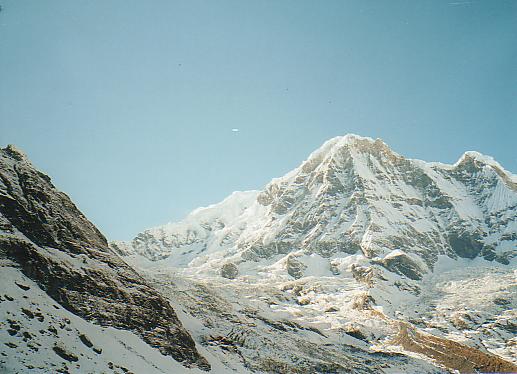 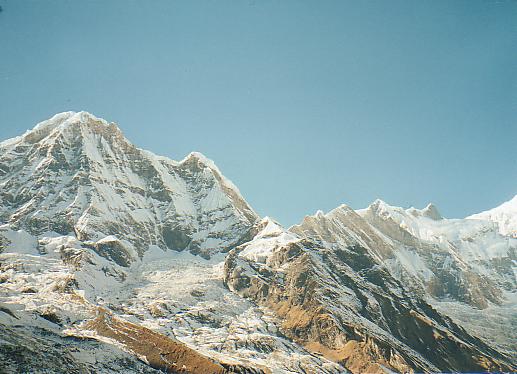 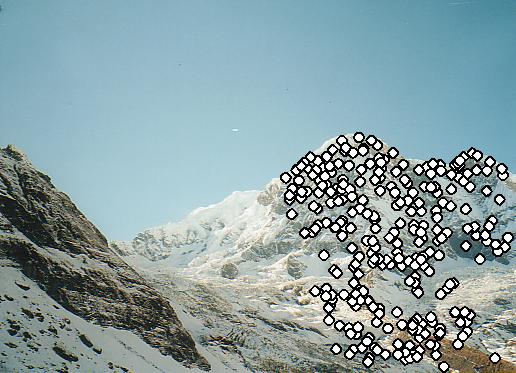 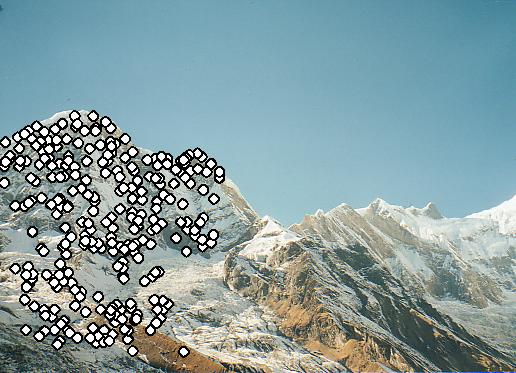 Final Matched Points
RANSAC for Homography
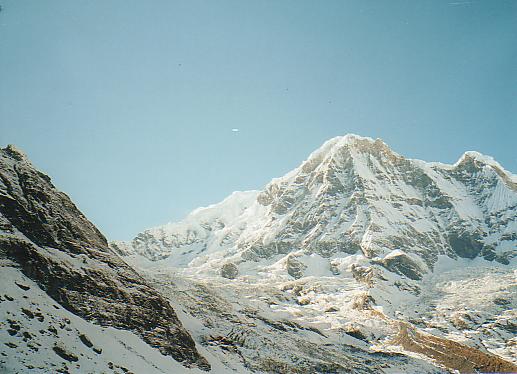 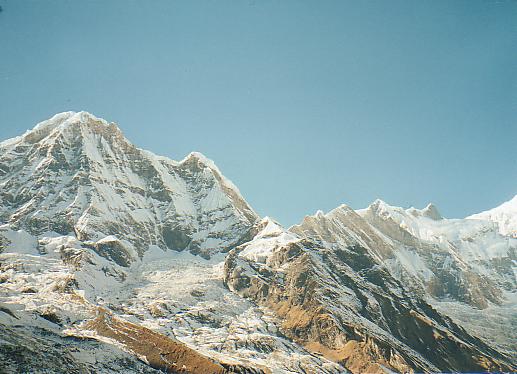 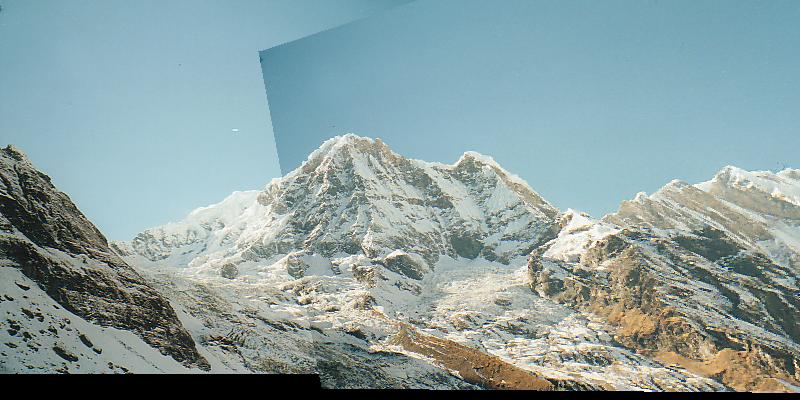 Image Blending
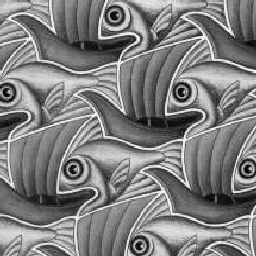 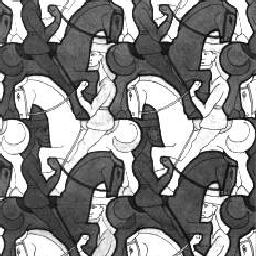 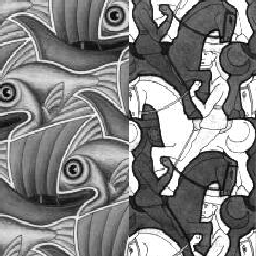 What’s wrong?
Feathering
0
1
0
1
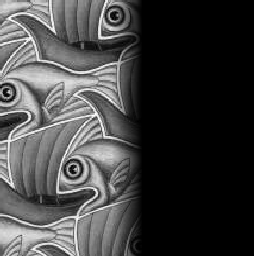 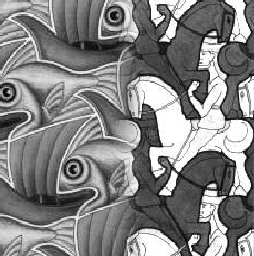 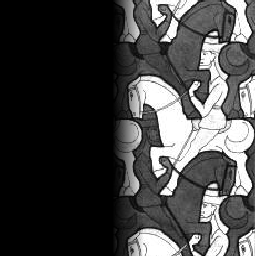 =
+
ramp
Effect of window (ramp-width) size
0
1
0
1
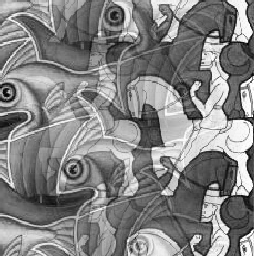 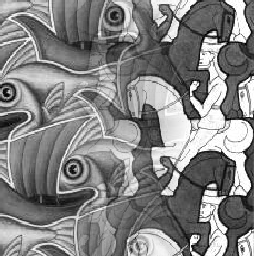 left
right
Effect of window size
0
1
0
1
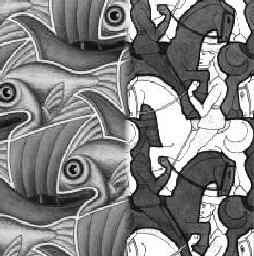 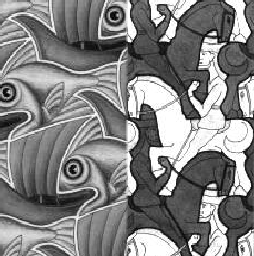 Good window size
0
1
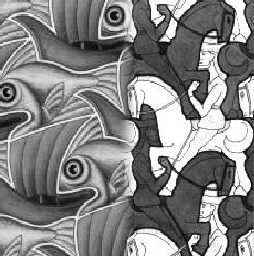 What can we do
instead?
“Optimal” window:  smooth but not ghosted
Doesn’t always work...
Pyramid blending
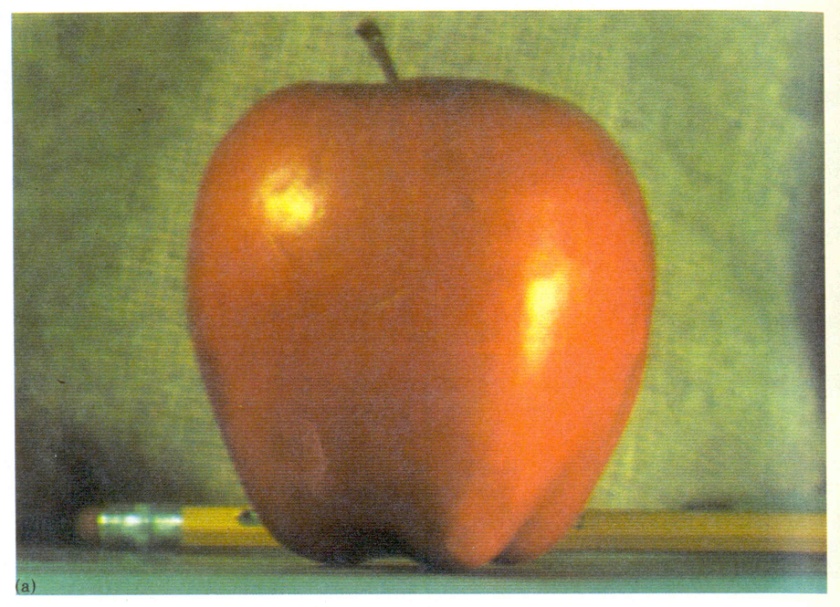 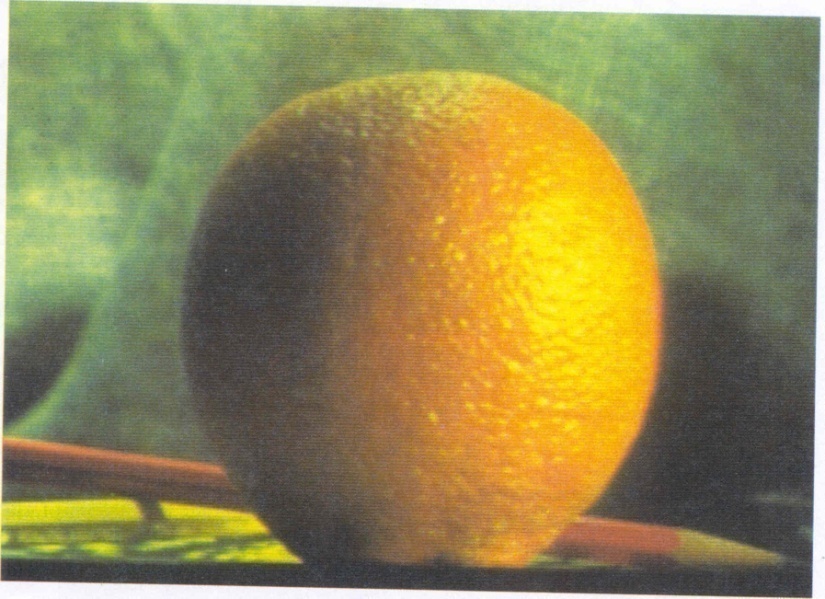 apple
orange
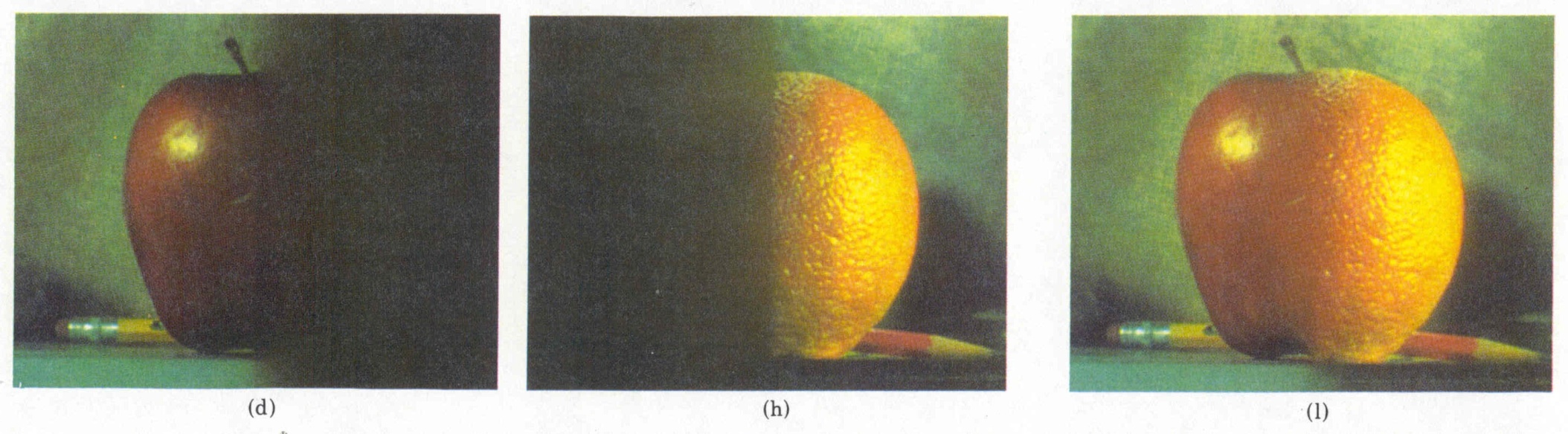 Create a Laplacian pyramid, blend each level
Burt, P. J. and Adelson, E. H., A Multiresolution Spline with Application to Image Mosaics, ACM Transactions on Graphics, 42(4), October 1983, 217-236.  http://persci.mit.edu/pub_pdfs/spline83.pdf
Alpha Blending
I3
p
I1
Optional:  see Blinn (CGA, 1994) for details:
http://ieeexplore.ieee.org/iel1/38/7531/00310740.pdf?isNumber=7531&prod=JNL&arnumber=310740&arSt=83&ared=87&arAuthor=Blinn%2C+J.F.
I2
Encoding blend weights:   I(x,y) = (αR, αG, αB, α ) 
color at p =
Implement this in two steps:
1.  accumulate:  add up the (α premultiplied) RGB values at each pixel
2.  normalize:  divide each pixel’s accumulated RGB by its α value
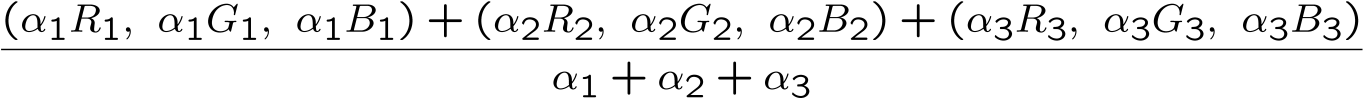 [Speaker Notes: A:  render as black]
Gain Compensation: Getting rid of artifacts
Simple gain adjustment
Compute average RGB intensity of each image in overlapping region
Normalize intensities by ratio of averages
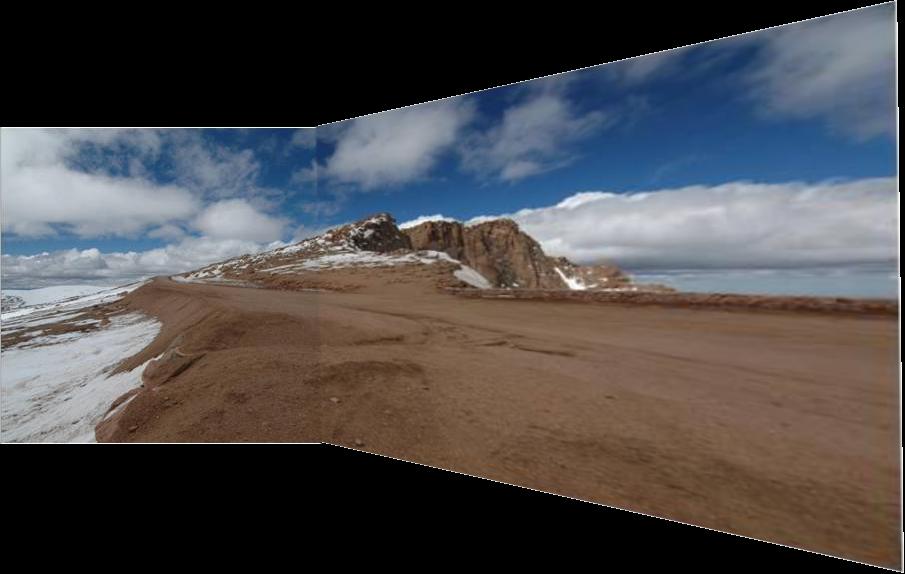 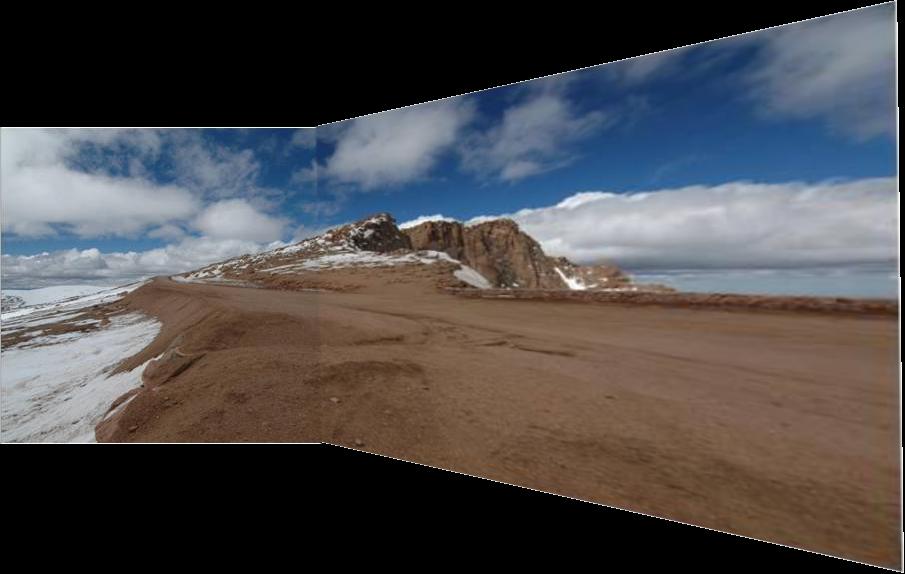 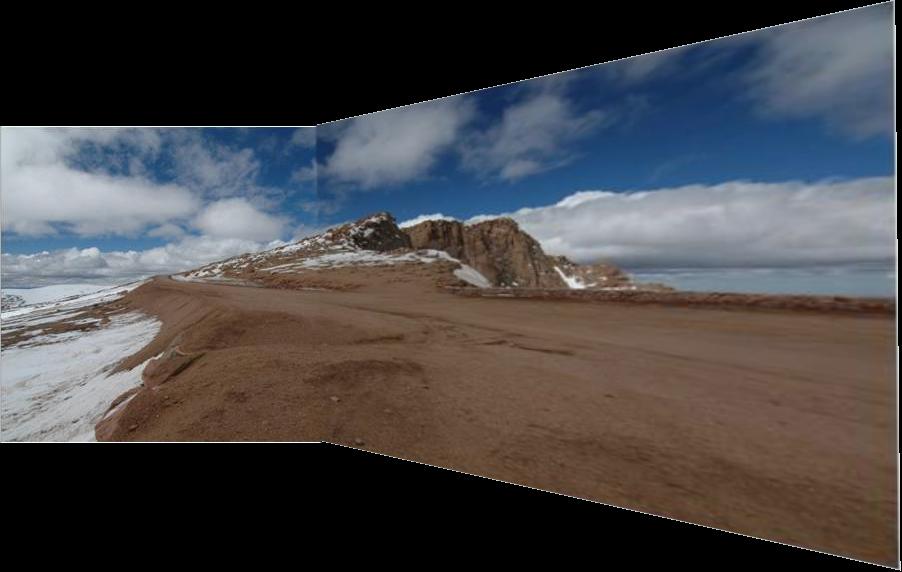 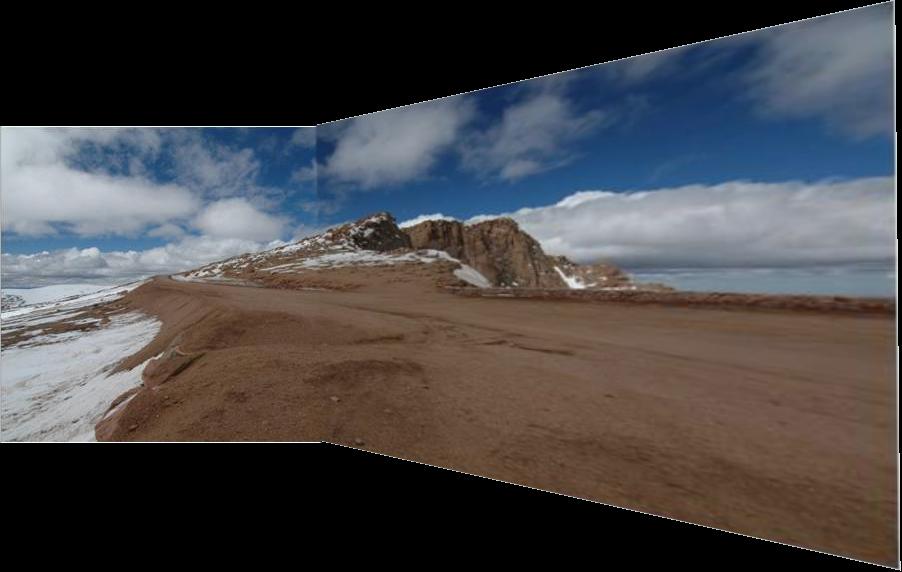 Blending Comparison
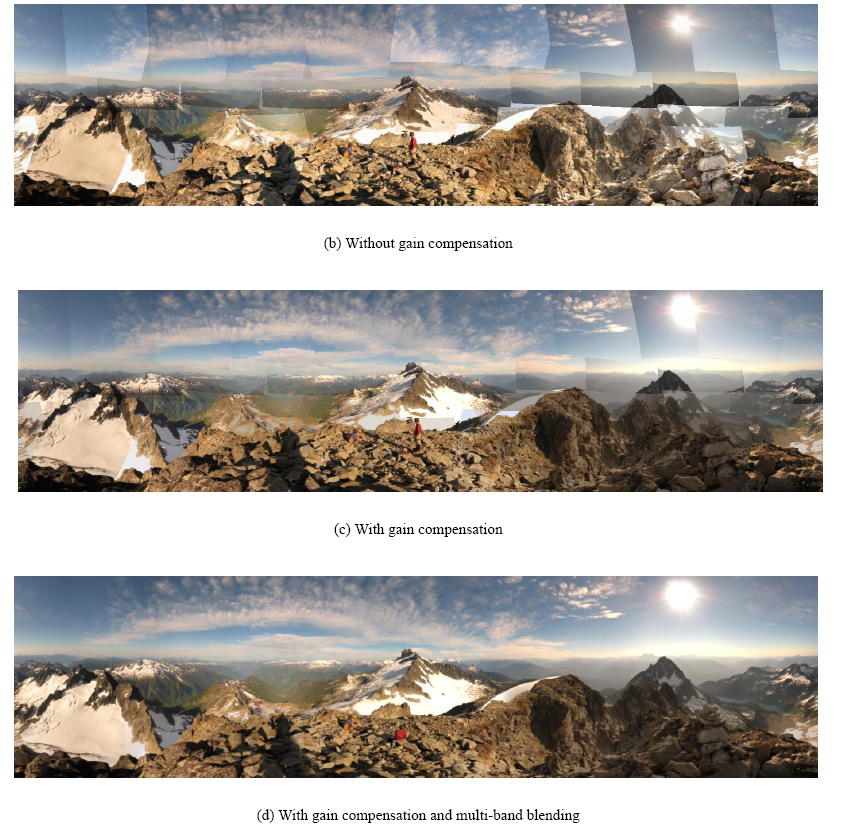 Recognizing Panoramas
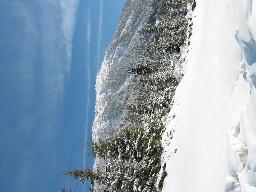 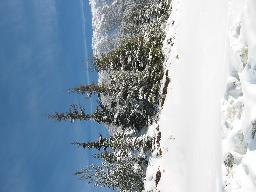 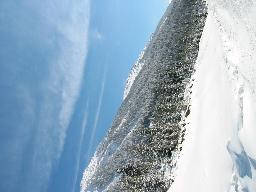 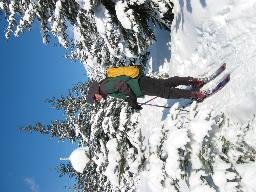 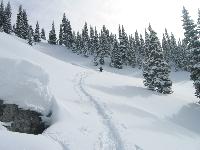 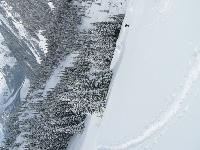 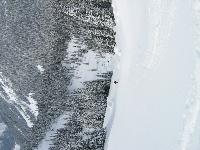 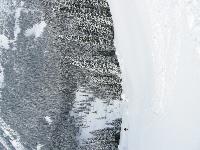 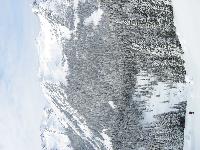 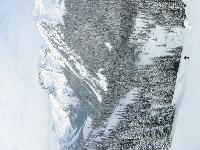 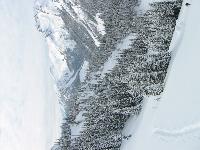 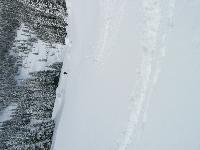 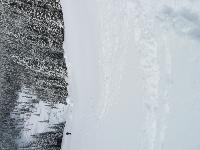 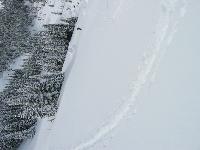 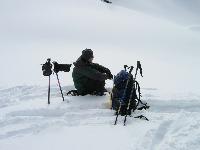 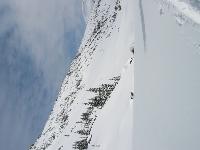 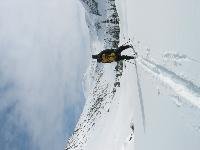 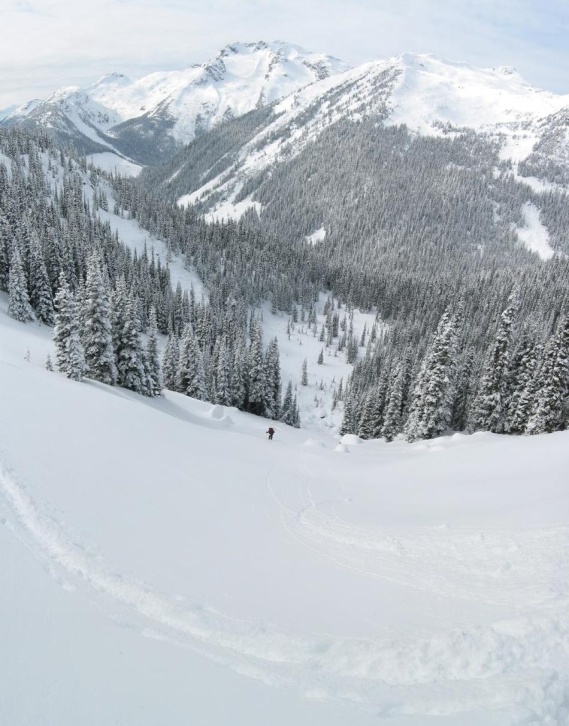 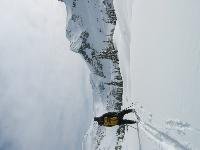 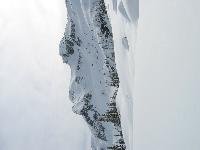 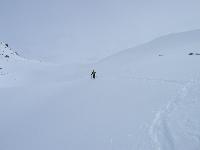 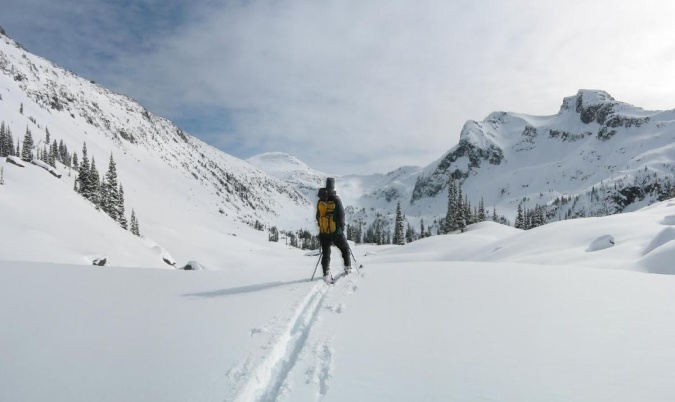 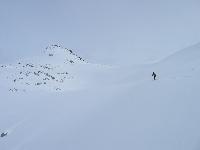 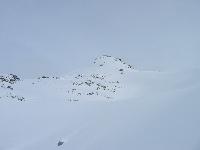 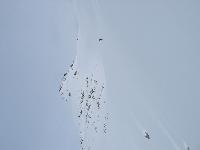 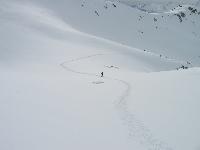 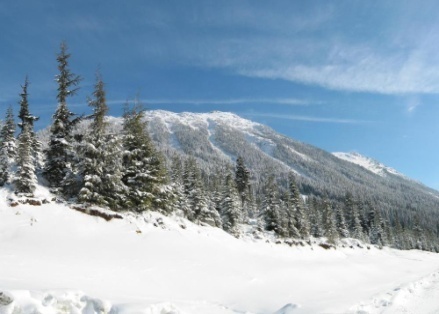 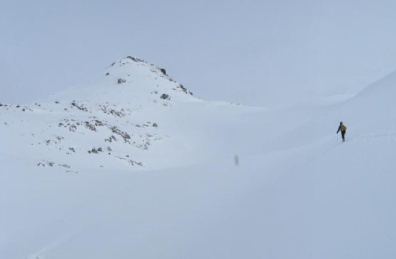 Brown and Lowe 2003, 2007
Some of following material from Brown and Lowe 2003 talk
Recognizing Panoramas
Input: N images
Extract SIFT points, descriptors from all images
Find K-nearest neighbors for each point (K=4)
For each image
Select M candidate matching images by counting matched keypoints (m=6)
Solve homography Hij for each matched image
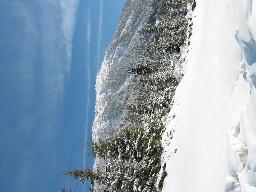 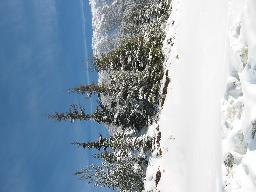 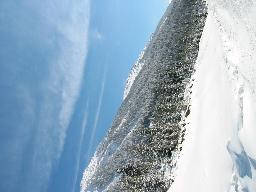 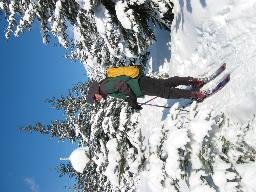 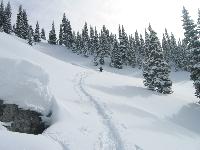 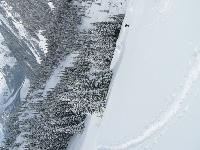 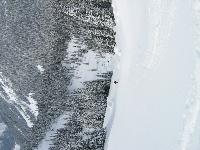 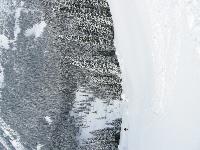 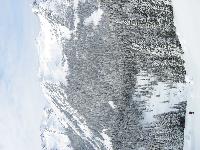 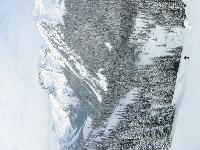 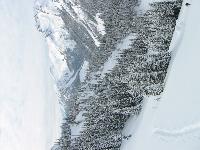 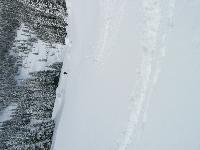 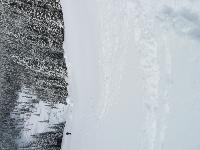 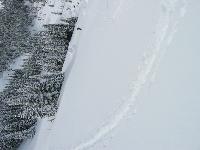 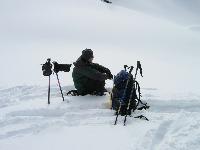 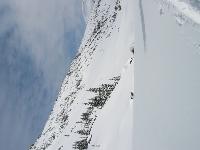 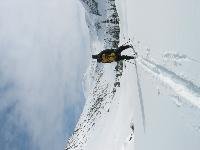 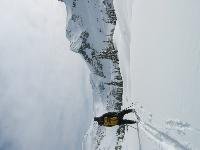 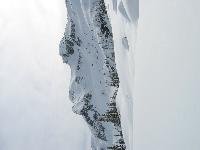 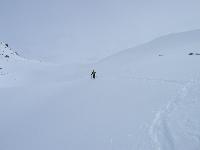 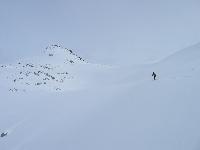 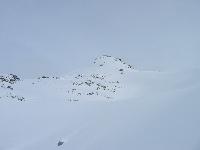 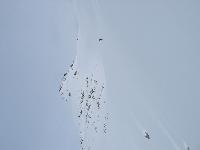 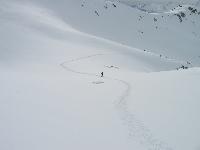 Recognizing Panoramas
Input: N images
Extract SIFT points, descriptors from all images
Find K-nearest neighbors for each point (K=4)
For each image
Select M candidate matching images by counting matched keypoints (m=6)
Solve homography Hij for each matched image
Decide if match is valid (ni  >  8  +   0.3  nf )
# keypoints in overlapping area
# inliers
Recognizing Panoramas (cont.)
(now we have matched pairs of images)
Make a graph of matched pairs
      Find connected components of the graph
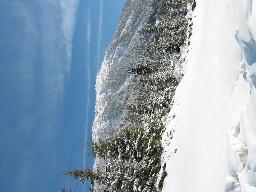 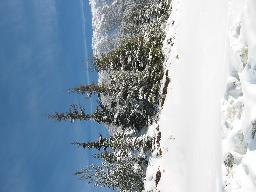 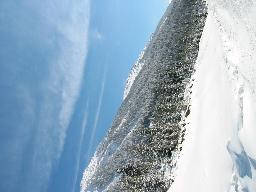 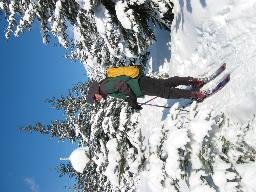 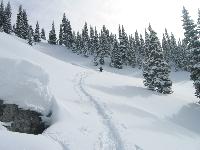 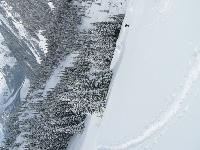 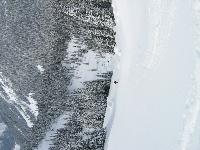 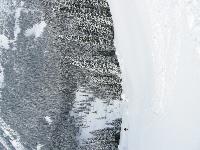 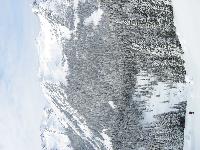 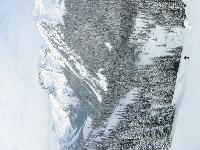 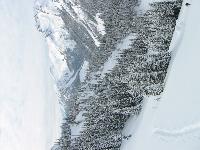 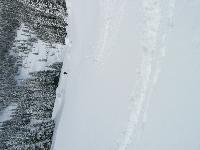 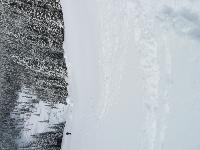 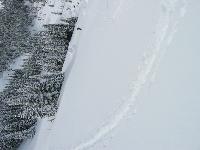 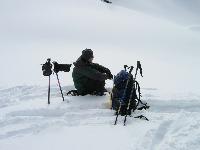 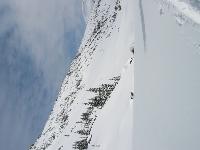 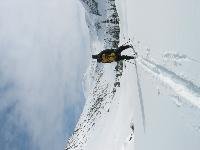 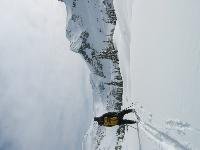 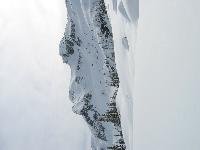 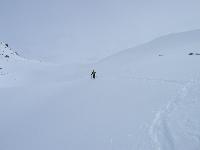 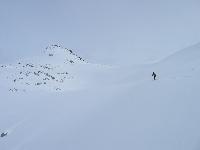 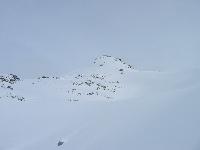 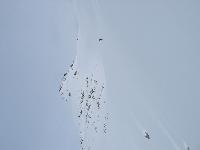 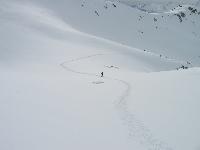 Finding the panoramas
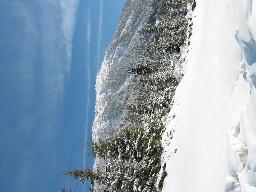 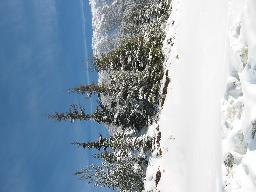 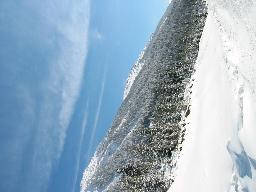 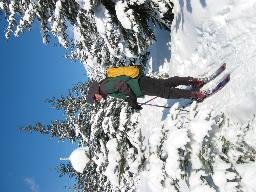 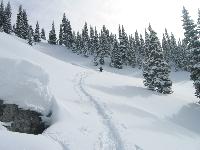 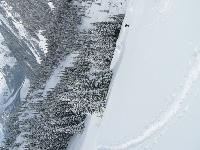 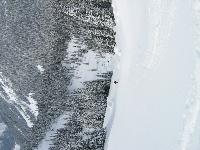 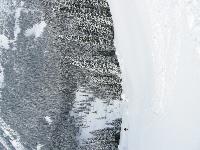 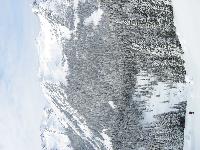 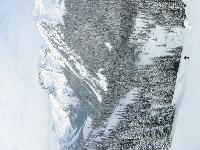 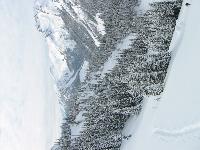 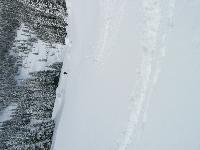 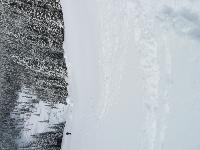 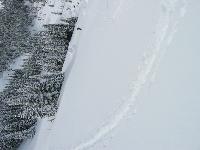 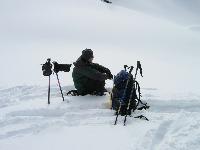 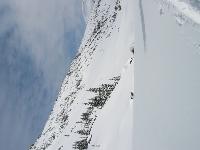 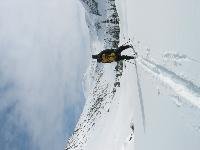 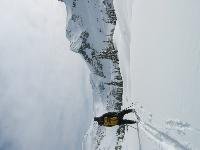 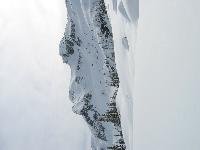 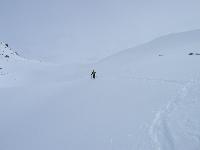 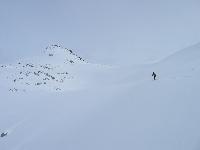 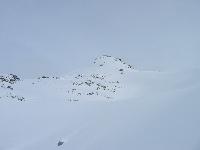 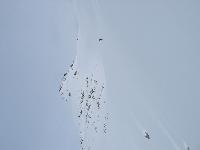 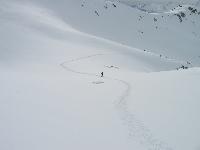 Finding the panoramas
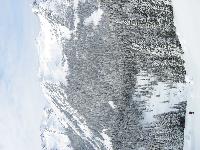 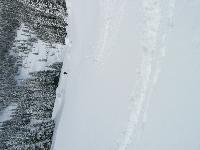 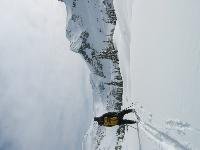 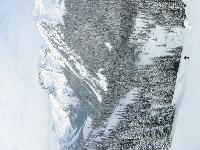 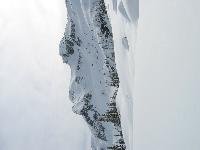 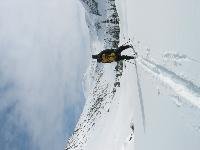 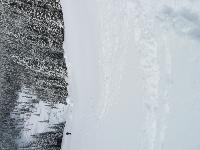 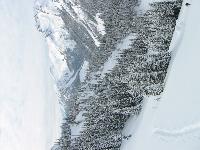 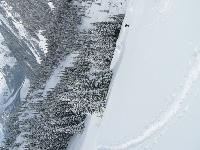 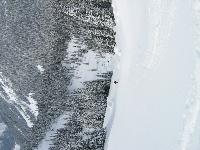 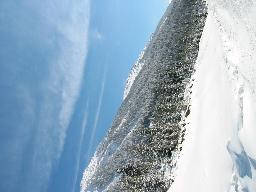 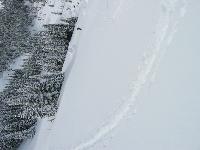 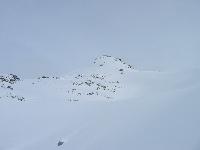 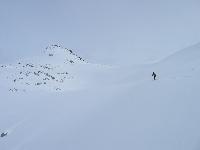 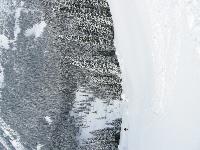 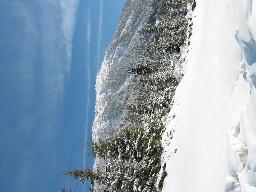 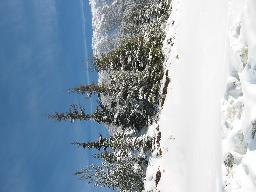 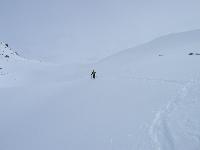 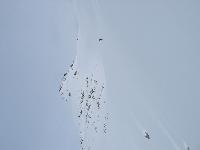 Recognizing Panoramas (cont.)
(now we have matched pairs of images)
Find connected components
For each connected component
Solve for rotation and f
Project to a surface (plane, cylinder, or sphere)
Render with multiband blending
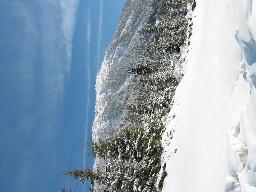 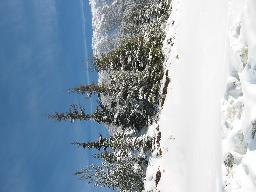 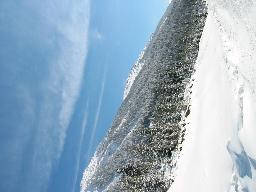 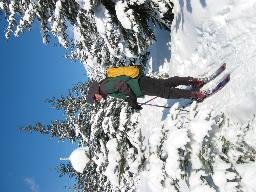 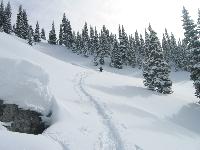 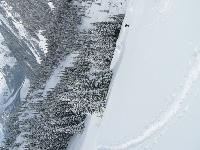 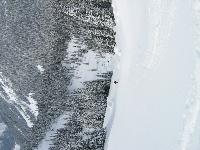 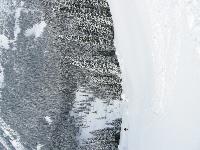 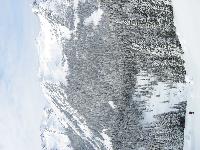 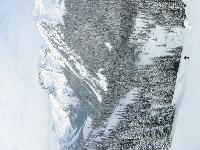 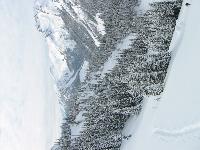 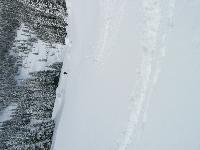 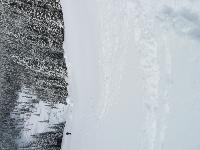 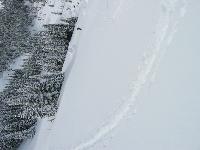 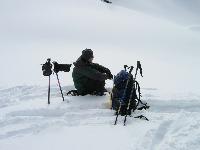 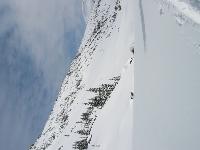 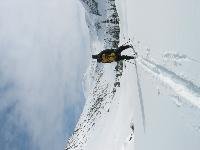 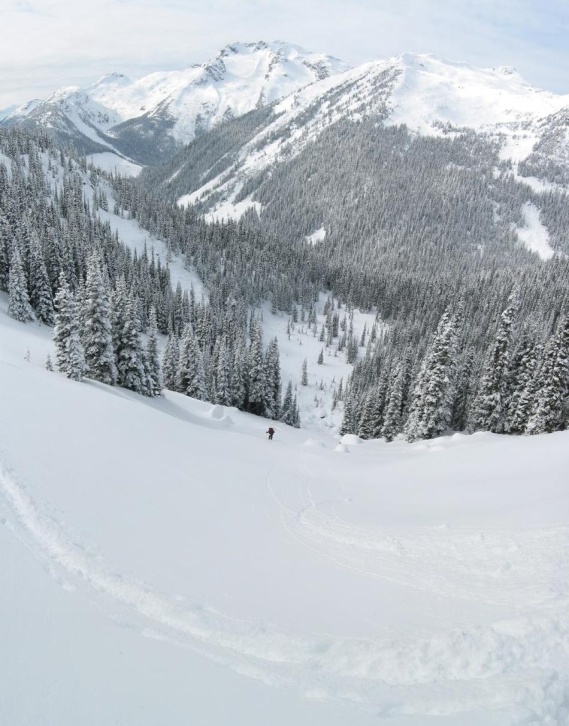 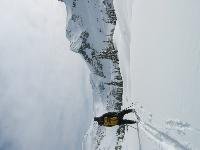 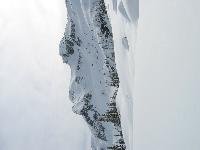 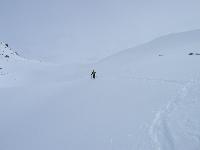 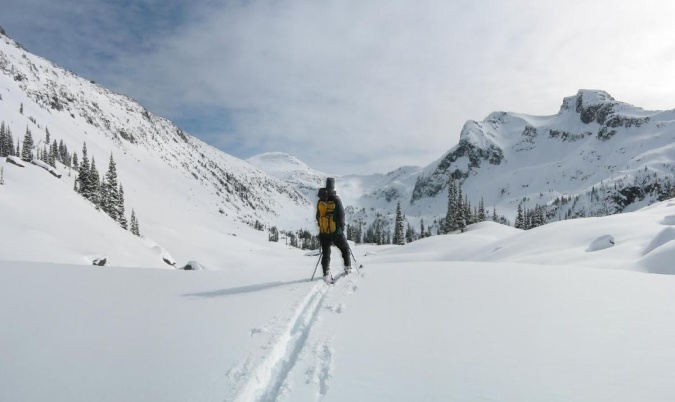 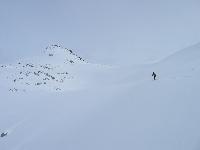 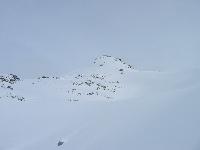 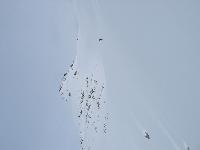 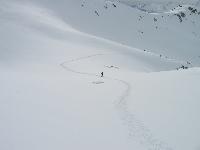 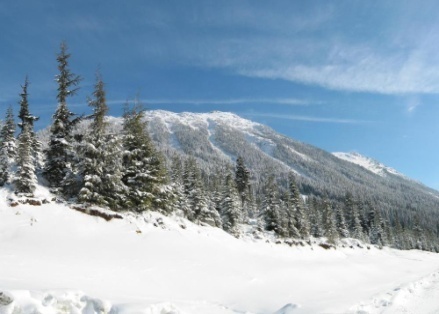 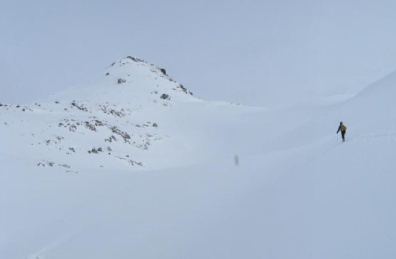 Finding the panoramas
Homework 3
CREATING PANORAMAS!
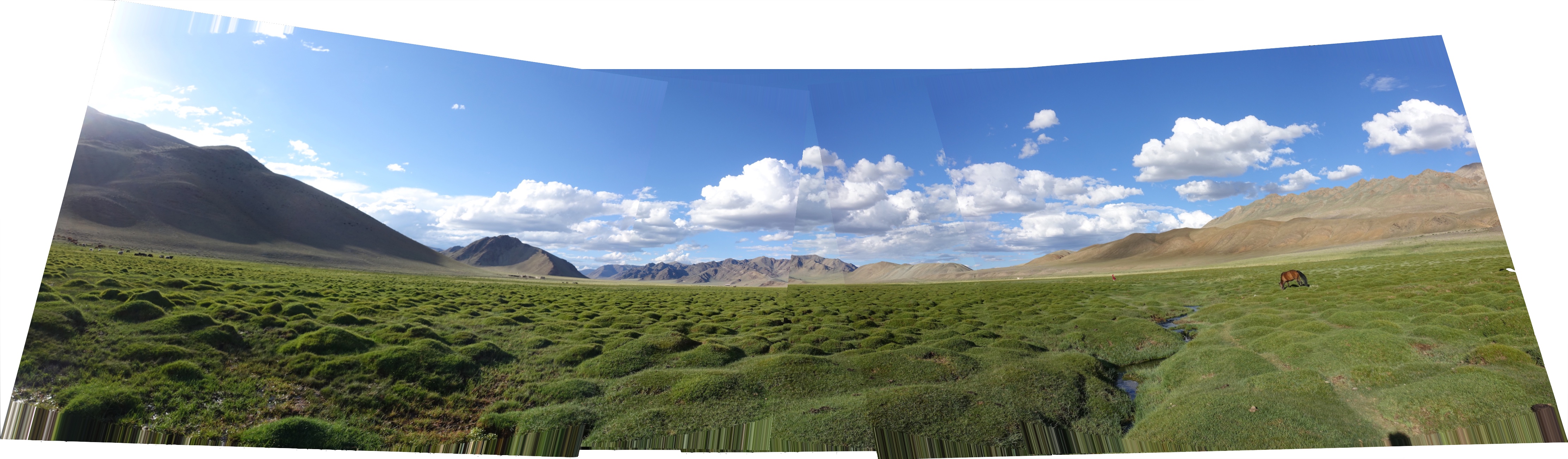 101
Useful structures (defined in image.h)
Data structure for an point
typedef struct{
    float x, y;
} point;

Data structure for a descriptor
typedef struct{
    point p; <-pixel location
    int n; <-size of data
    float *data;
} descriptor;
Data structure for a match
typedef struct{
    point p, q; <-matching
points
    int ai, bi; <-matching indices of descriptor arrays
    float distance; <-dist.
between matching descriptors
} match;
102
Overall algorithm
image panorama_image(image a, image b, float sigma, float thresh, int nms, float inlier_thresh, int iters, int cutoff)    
{
    // Calculate corners and descriptors        						descriptor *ad = harris_corner_detector(a, sigma, thresh, nms, &an);
    descriptor *bd = harris_corner_detector(b, sigma, thresh, nms, &bn);

    // Find matches        
	match *m = match_descriptors(ad, an, bd, bn, &mn);        

	// Run RANSAC to find the homography
	matrix H = RANSAC(m, mn, inlier_thresh, iters, cutoff);        
	
	// Stitch the images together with the homography        
	image combine = combine_images(a, b, H);        

return combine;    
}
103
1. Harris corner detection
TODO #1.1: Compute structure matrix S

TODO #1.2: Compute cornerness response map R from structure matrix S

TODO #1.3: Find local maxes in map R using non-maximum suppression

TODO #1.4: Compute descriptors for final corners
104
TODO #1.1: structure matrix
Compute Ix and Iy using Sobel filters from HW2

Create an empty image of 3 channels
Assign channel 1 to Ix2
Assign channel 2 to Iy2
Assign channel 3 to Ix * Iy

Compute weighted sum of neighbors
smooth the image with a gaussian of given sigma
105
TODO #1.2: response map
For each pixel of the given structure matrix S:

Get Ix2, Iy2 and IxIy from the 3 channels

Compute Det(S) = Ix2 * Iy2 – IxIy * IxIy

Compute Tr(S) = Ix2 + Iy2

Compute R = Det(S) – 0.06 * Tr(S) * Tr(S)
106
TODO #1.3: NMS
For each pixel ‘p’ of the given response map R

get value(p)

loop over all neighboring pixels ‘q’ in a 2w+1 window
+/- w around the current pixel location
if value(q) > value (p), value(p) = -99999 (very low)

set ‘p’ to value(p)
107
TODO #1.4: corner descriptors
Given: Response map after NMS
Initialize count; loop over each pixel
if pixel value > threshold, increment count

Initialize descriptor array of size ‘count’ 
Loop over each pixel again
if pixel value > threshold, create descriptor for that pixel
use make_descriptor() defined in panorama_helpers.c
add this new descriptor to the array
108
2. Matching descriptors
TODO #2.1: Find best matches from descriptor array “a” to descriptor array “b”

TODO #2.2: Eliminate duplicate matches to ensure one-to-one match between “a” and “b”
109
TODO #2.1: best matches
For each descriptor ‘ar’ in array ‘a’:

initialize min_distance and best_index

for each descriptor ‘bs’ in array ‘b’:
compute L1 distance between ar and bs
sum of absolute differences

if distance < min_distance:
update min_distance and best_index
110
TODO #2.2: remove duplicates
Initialize an array of 0s called ‘seen’

Loop over all matches:

if b-index of current match is ≠1 in ‘seen’
set the corresponding value in ‘seen’ to 1
retain the match
else, discard the match
111
3. Perform RANSAC
TODO #3.1: Implement projecting a point given a homography

TODO #3.2: Compute inliers from an array of matches (using 3.1)

TODO #3.3: Implement RANSAC algorithm
112
TODO #3.1: point projection
Given point p, set matrix c3x1 = [x-coord, y-coord,1] 

Compute M3x1 = H3x3* c3x1 with given Homography

Compute x,y coordinates of a point ’q’:
x-coord: M[0] / M[2]
y-coord: M[1] / M[2]

Return point ‘q’
113
TODO #3.2: model inliers
Loop over each match from array of matches (starting from end):
project point ‘p’ of match using given ‘H’

compute L2 distance between point ‘q’ of match and the projected point

if distance < given threshold:
it is an inlier; bring match to the front of array
update inlier count
114
TODO #3.3: implement RANSAC
For each iteration:

compute homography with 4 random matches
call compute_homography() with argument 4

if homography is empty matrix, continue
else compute inliers with this homography

if #inliers > max_inliers:
compute new homography with all inliers
update best_homography with this new homography
update max_inliers with #inliers computed with this new homography unless new homography is empty
if updated max_inliers > given cutoff: return best_homography

Return best_homography
115
4. Combine images
Project corners of image ‘b’ and create a big empty image ‘c’ to place image ‘a’ and projected ‘b’. This part is given in the code.

For each pixel in image ‘a’, get pixel value and assign it to ‘c’ after proper offset

For each pixel in image ’c’ within projected bounds:
project to image ‘b’ using given homography
get pixel value at projected location using bilinear interpolation
assign the value to ’c’ after proper offset
116
5. Extra Credit
Stitch together more than 2 images to create a big panorama. See rainier_panorama() in tryhw3.py
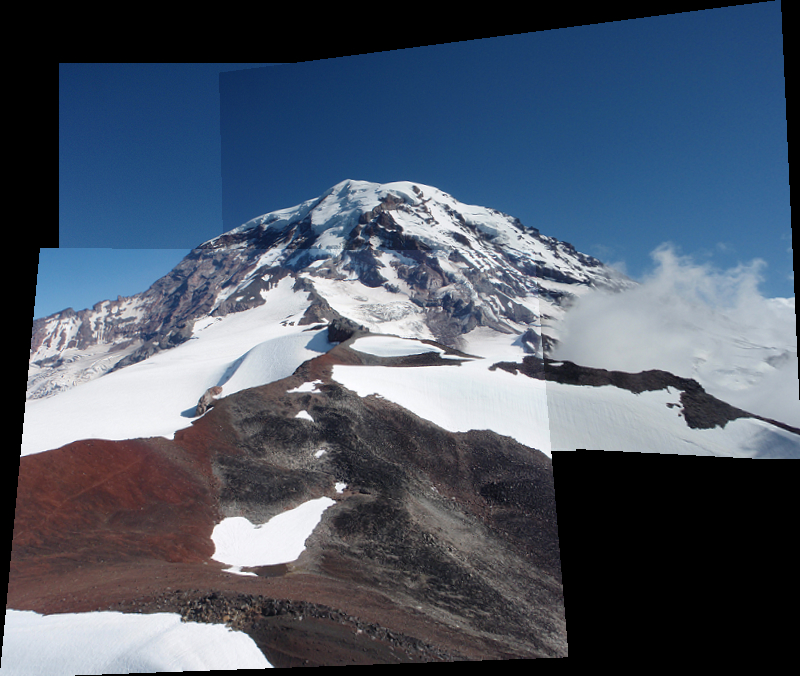 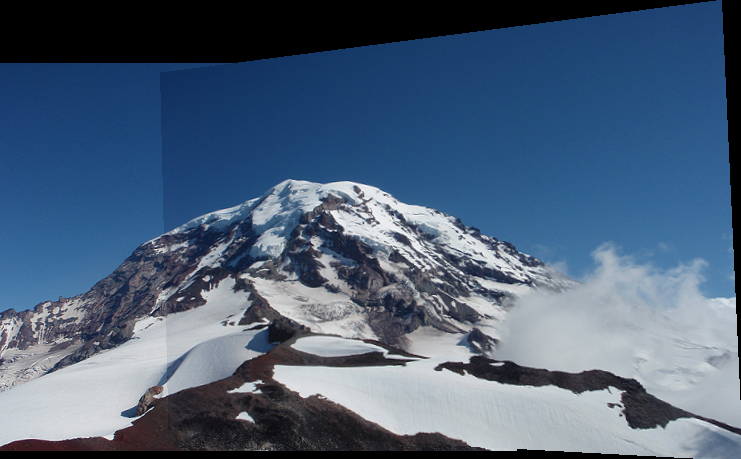 …
2 images                                 3 images
117
6. Super Extra Credit
Implement cylindrical projection for an image 
See lecture slides for the formula
118
Have Fun
119